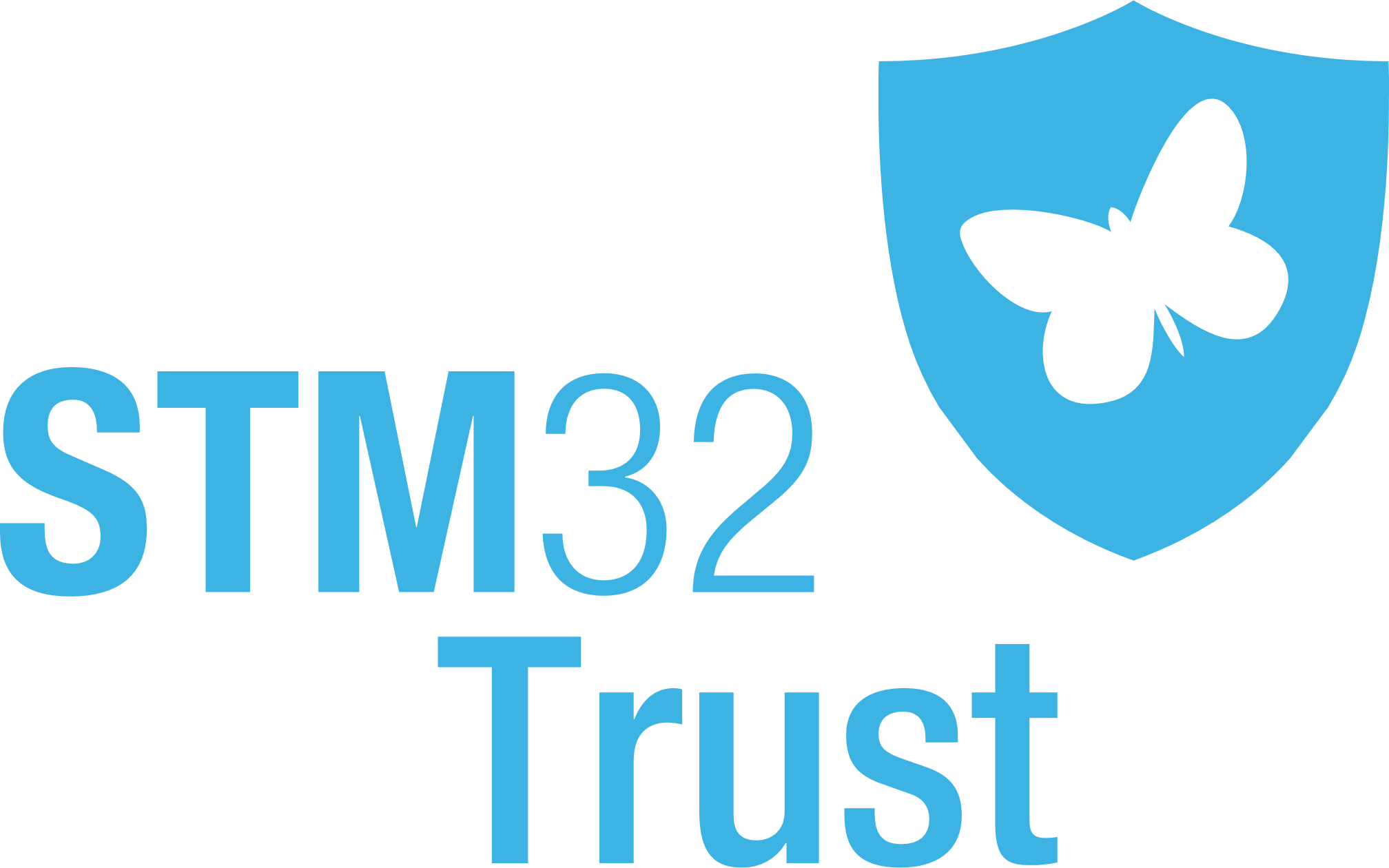 The Microcontroller Journey: From Basic Security to ARM PSA L3 and SESIP3
ST GPM Security Marketing
19-oct-22 / Bruno Mussard
Revision History
2
Agenda
1
Introduction
2
IoT Security & STM32Trust
3
The STM32 Journey: From Basic Security to L3
4
Q & A
3
Introduction
4
We are creators and makers of technology
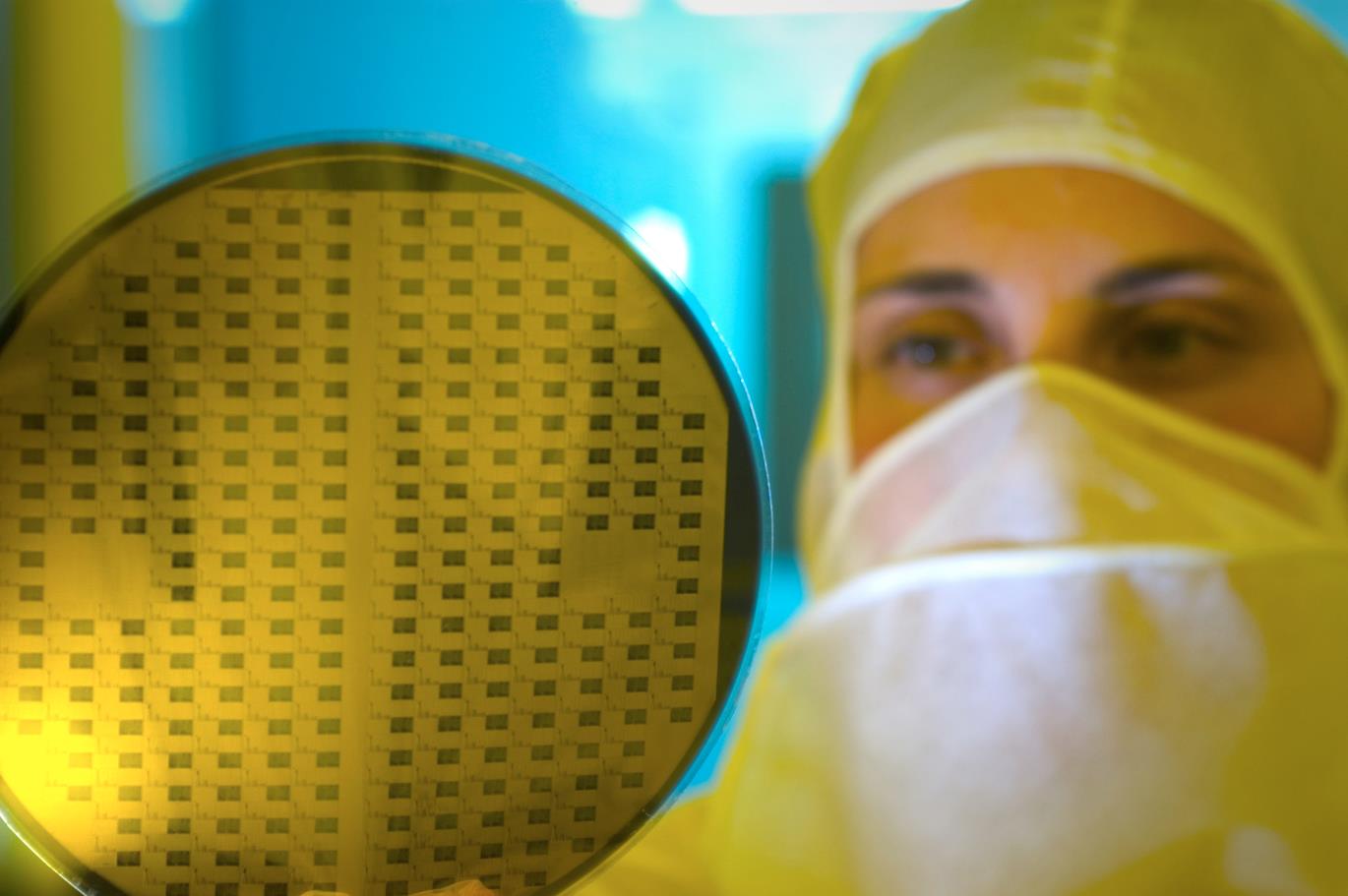 One of the world’s largest semiconductor companies
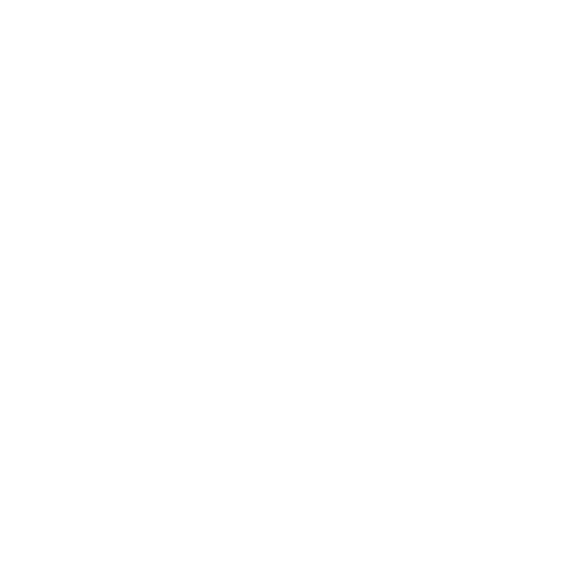 48,000 employees of which 8,400 in R&D
$12.8 B revenues in 2021
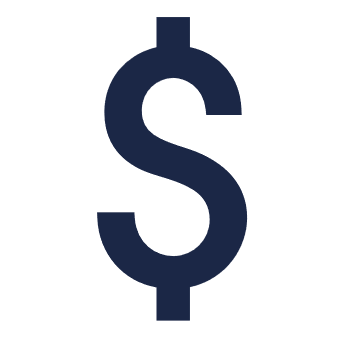 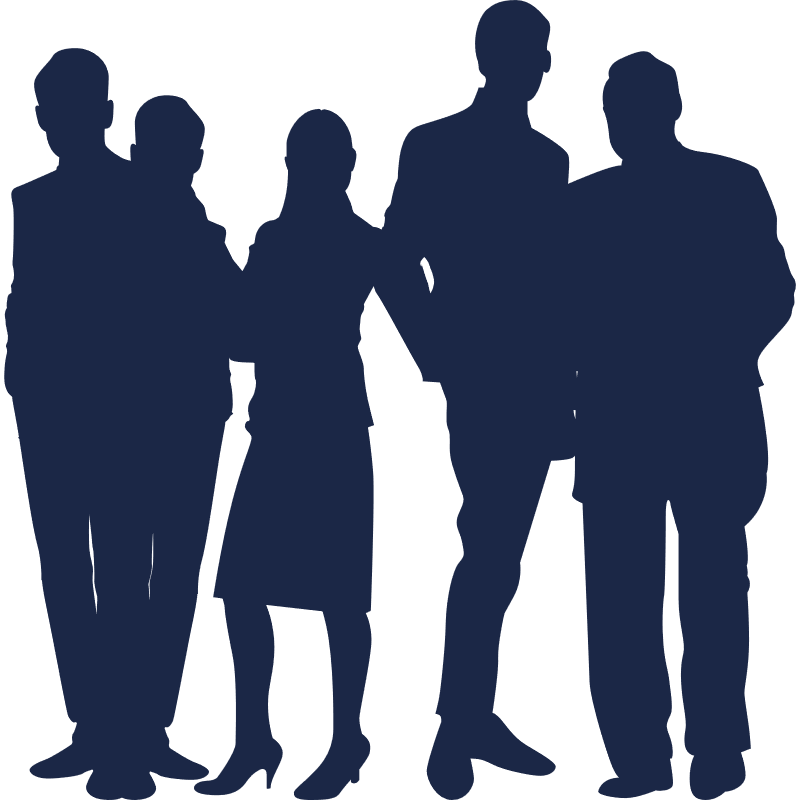 Over 80 sales & marketing offices serving over 200,000 customers across the globe
13 manufacturing sites
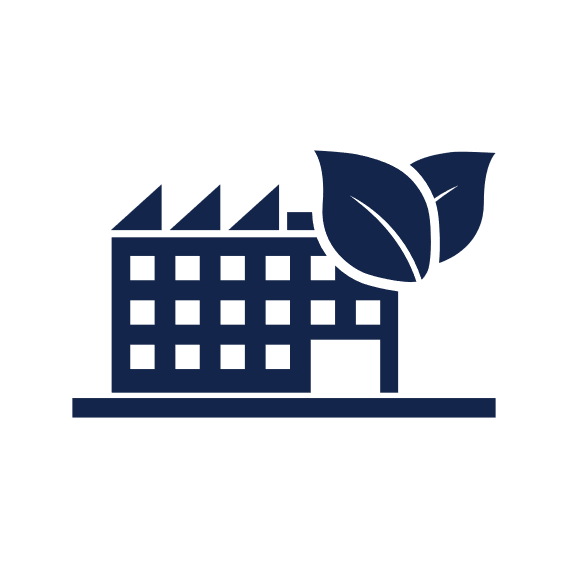 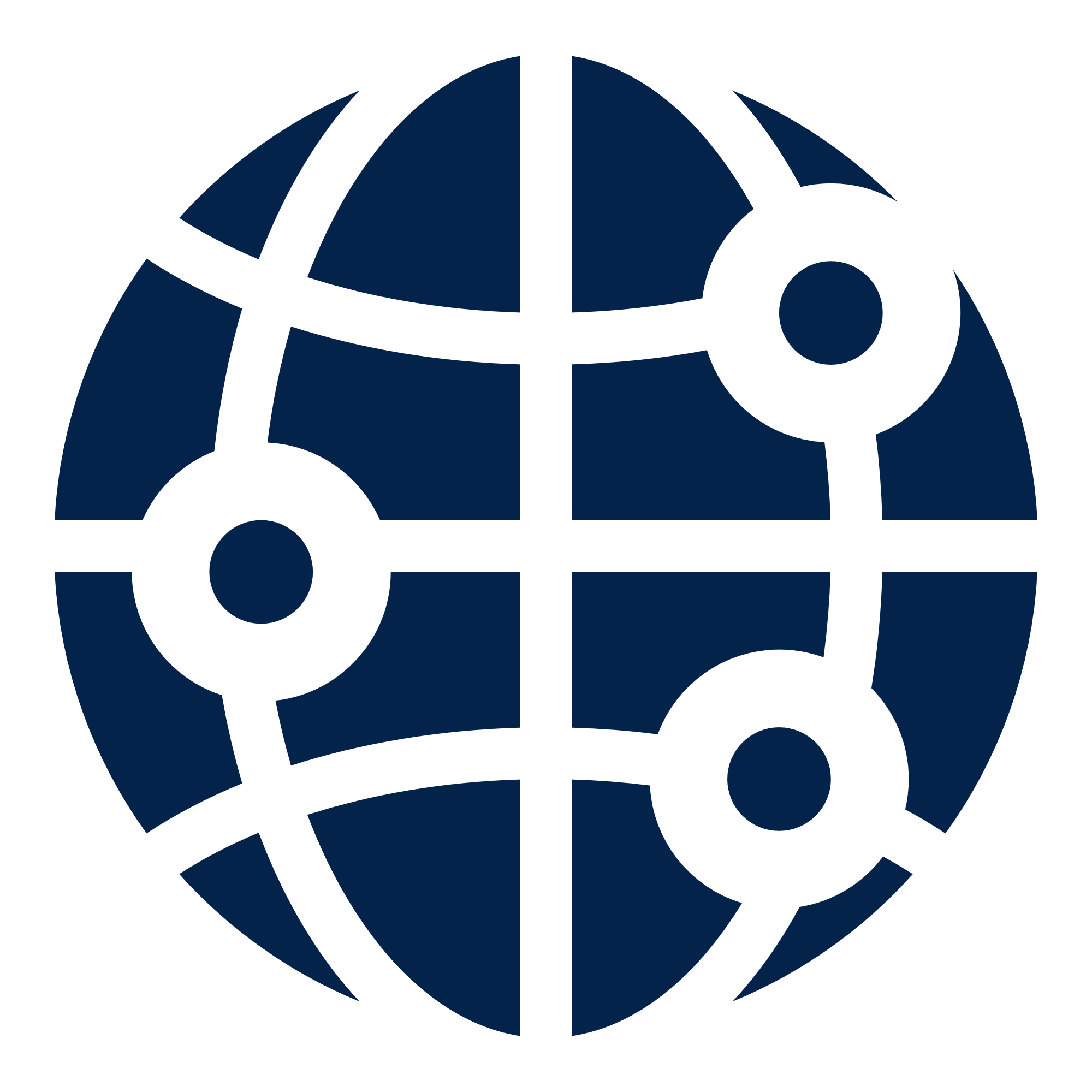 Signatory of the United Nations Global Compact (UNGC)Member of the Responsible Business Alliance (RBA)
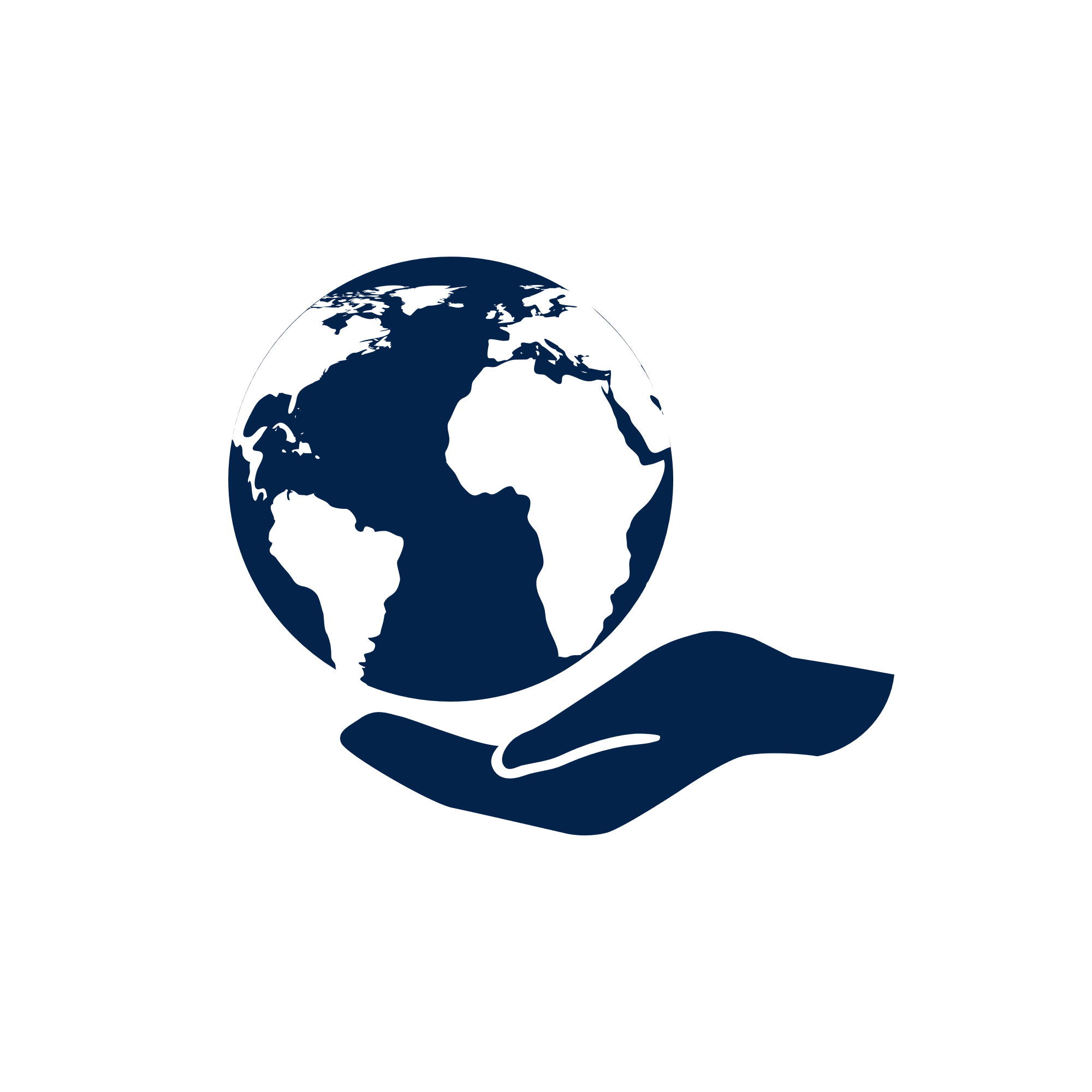 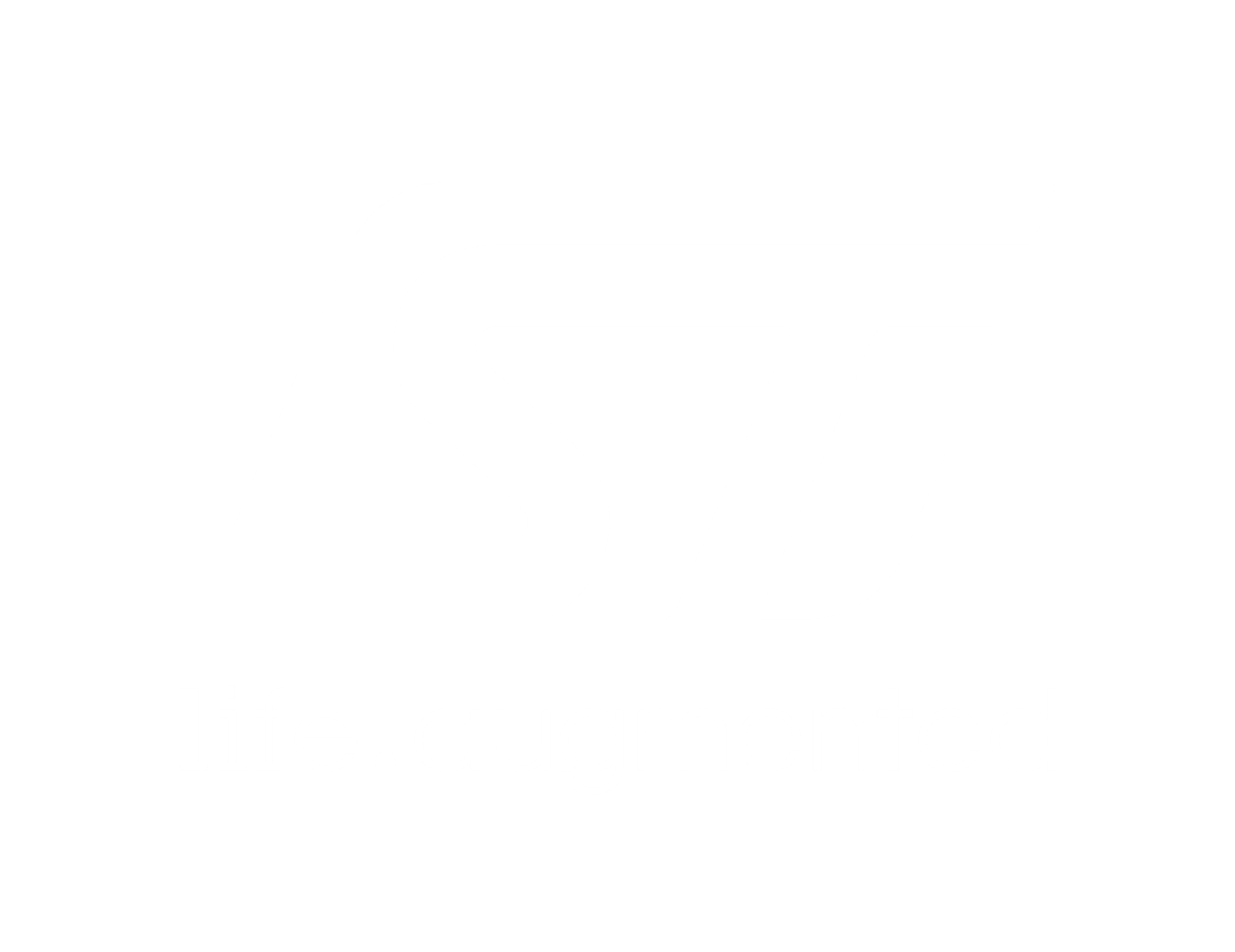 5
As of December 31, 2021
[Speaker Notes: ST is a large semiconductor manufacturing selling mass market silicon devices:
Automotive, consumer,  industrial…
Now]
The STM32 Offer
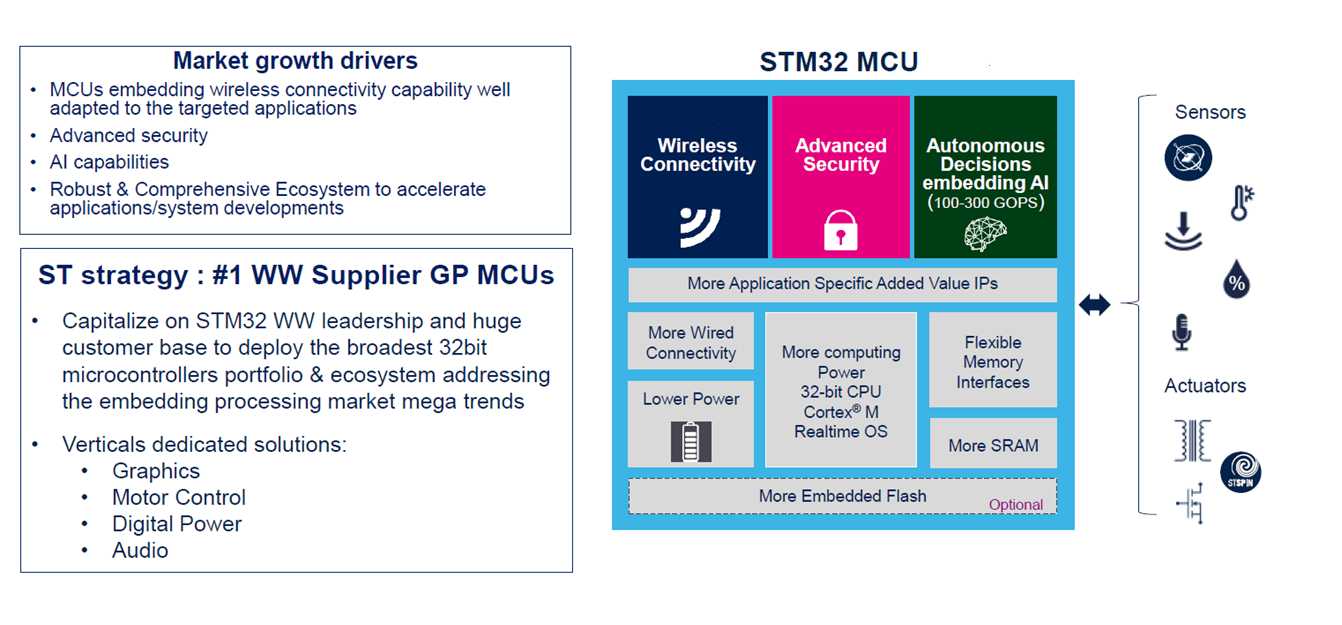 6
[Speaker Notes: STM32 is the ST offer around microncotrollers and microcontroller
Based on ARM architecture and making good use of the ARM architecture and ecosystems]
A Broad Product Portfolio
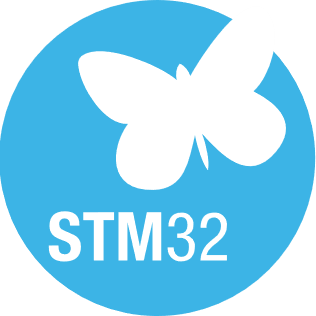 A Leader in Arm® Cortex®-M 32-bit General Purpose MCU
MPUs
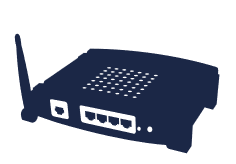 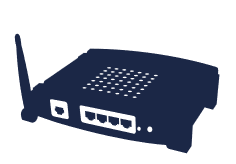 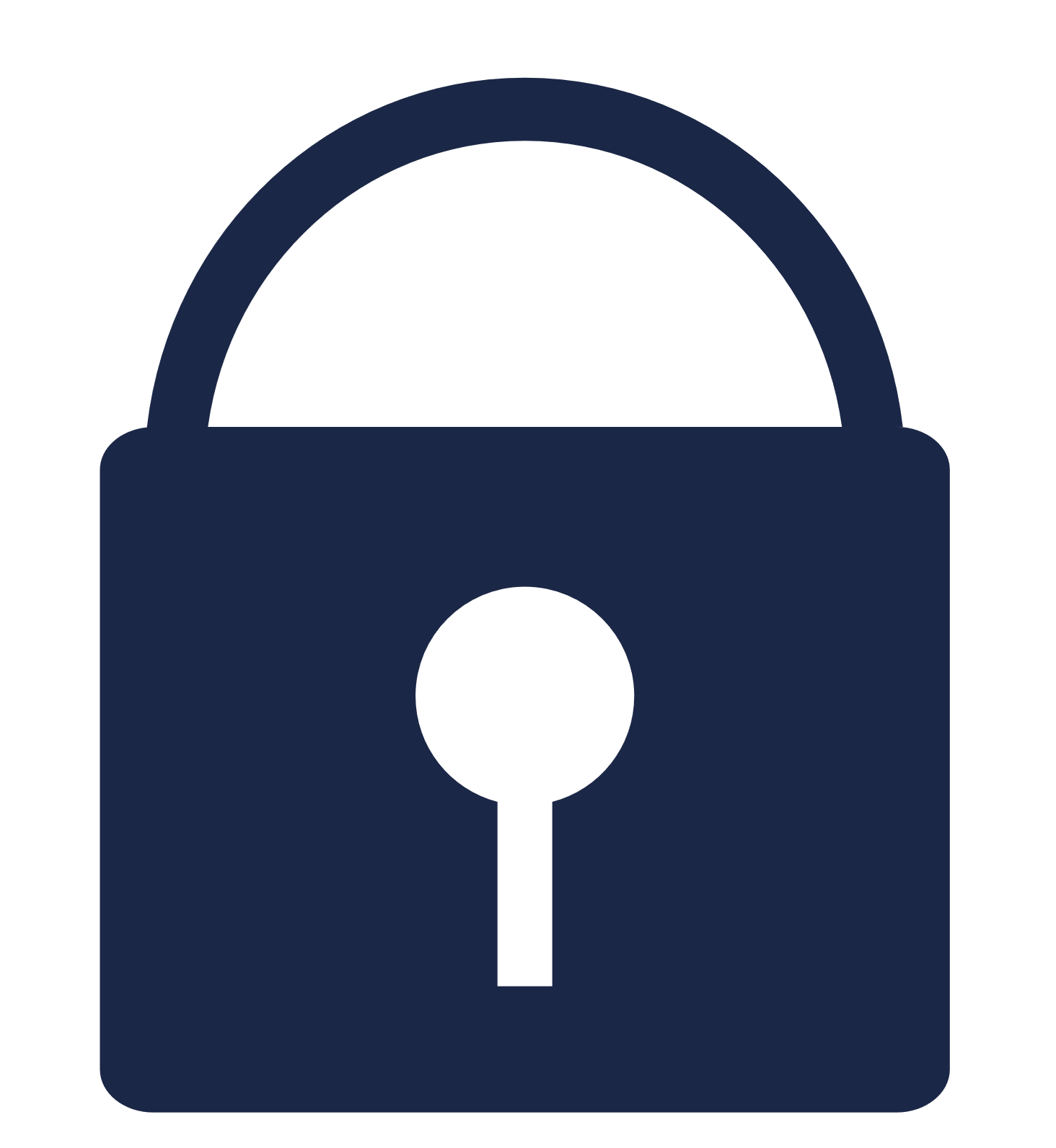 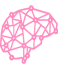 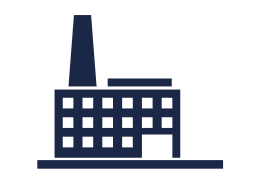 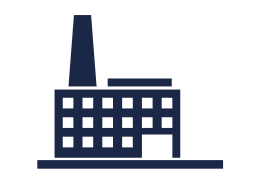 High Perf
MCUs
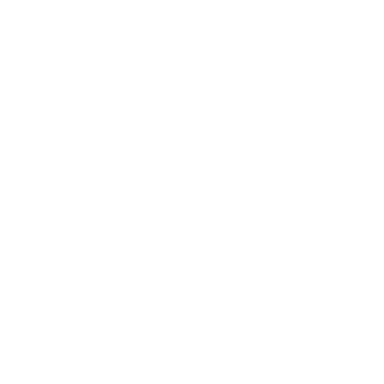 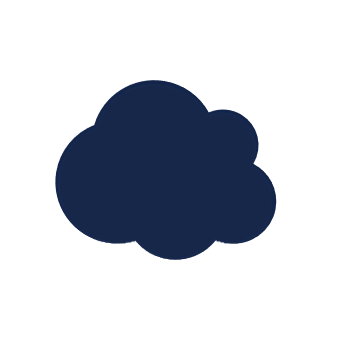 +
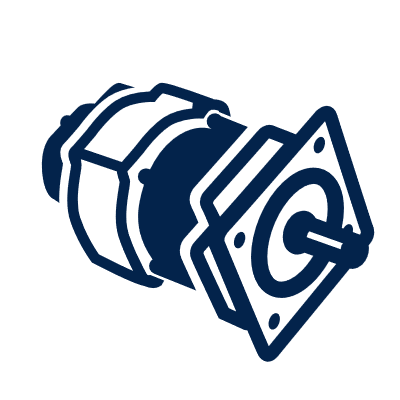 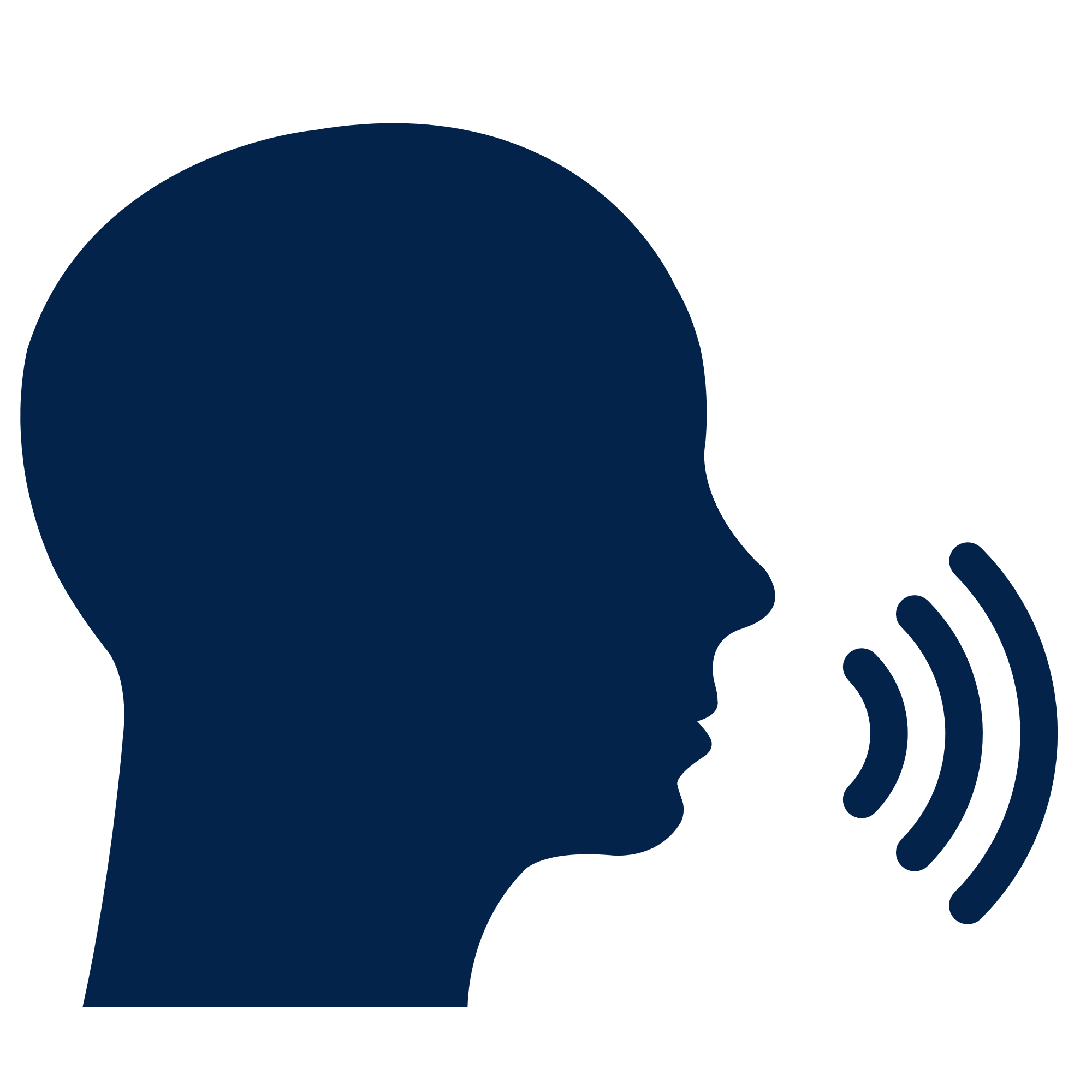 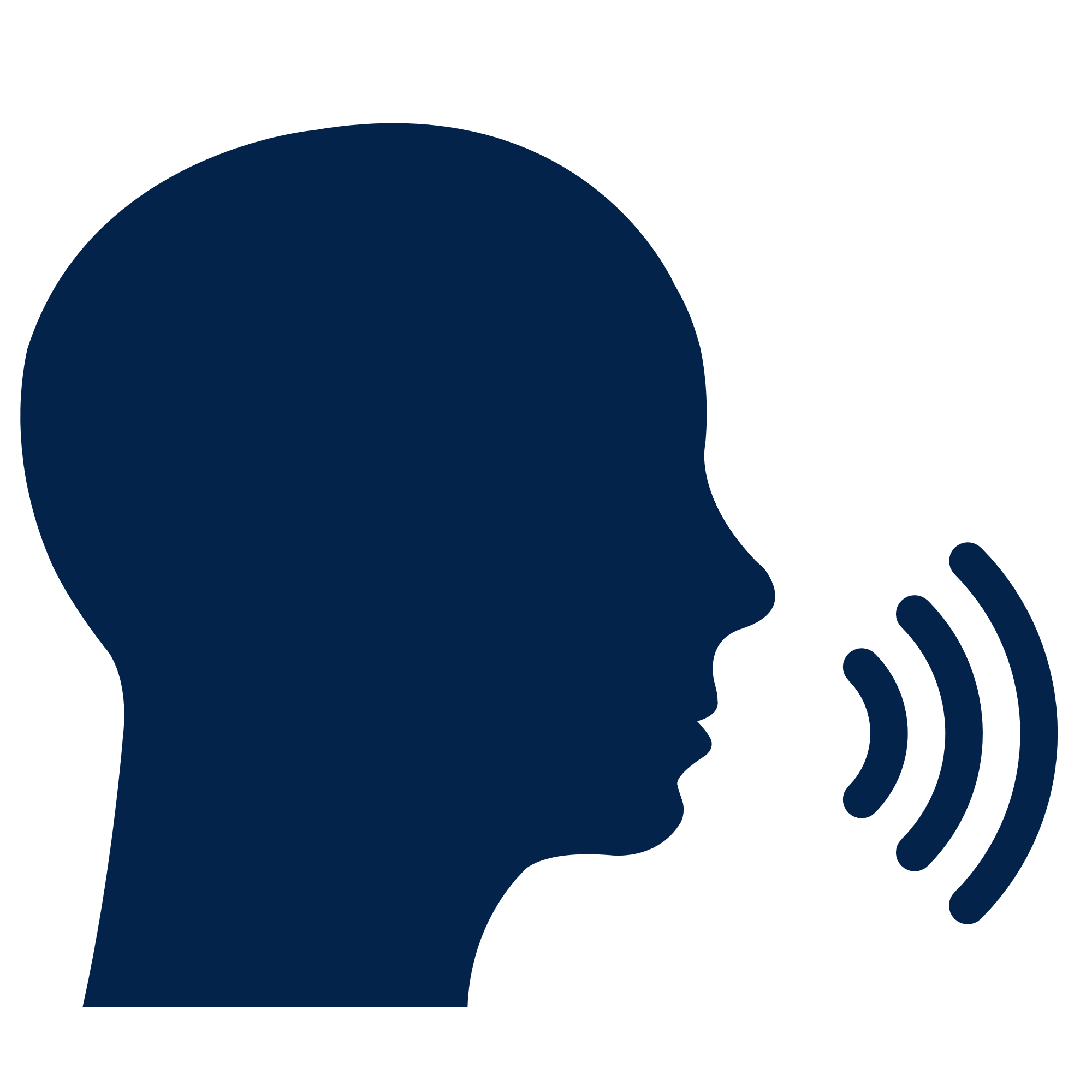 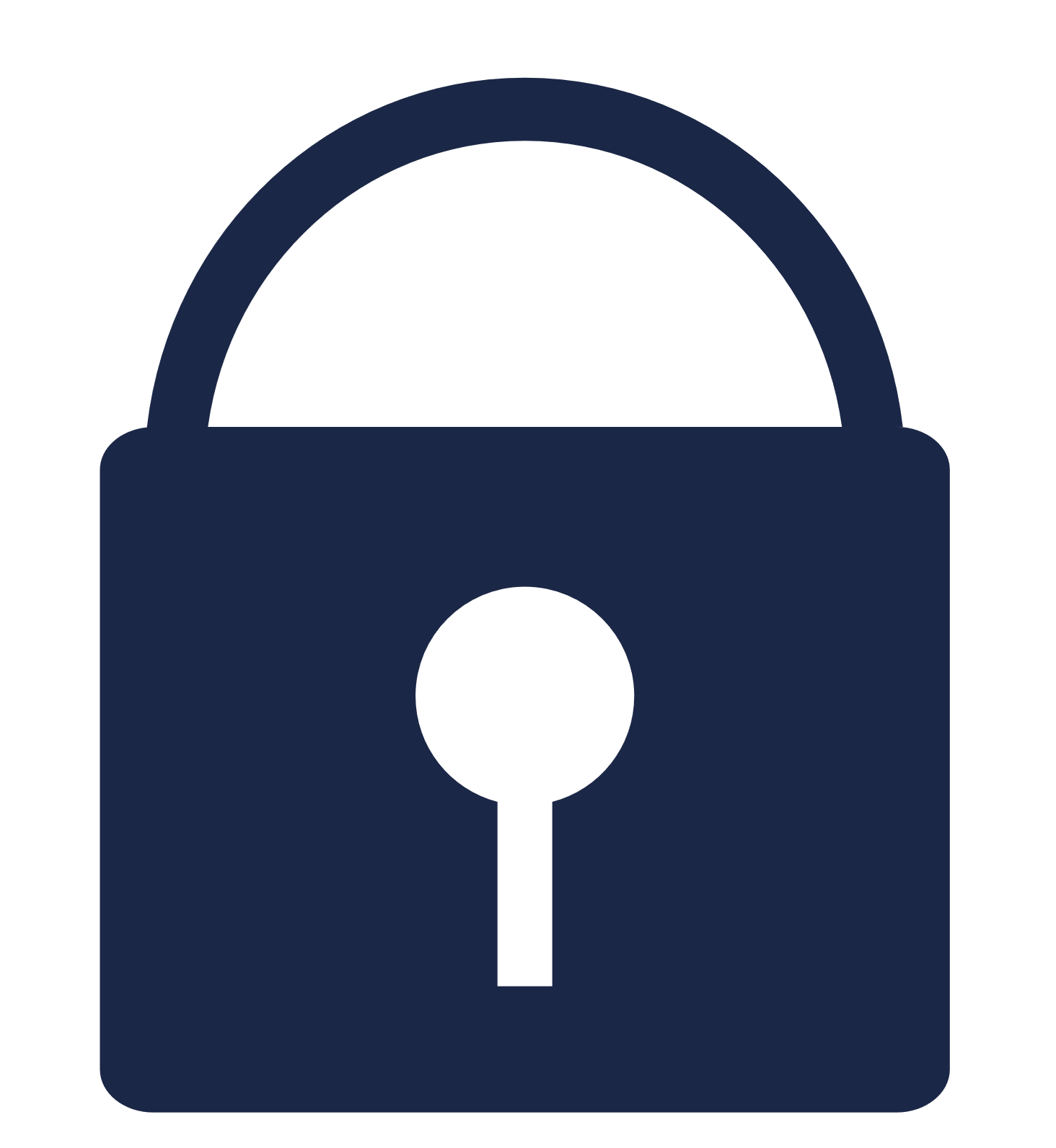 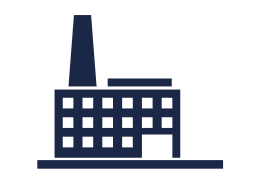 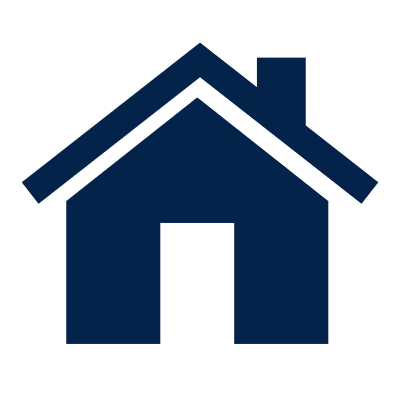 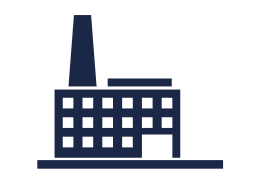 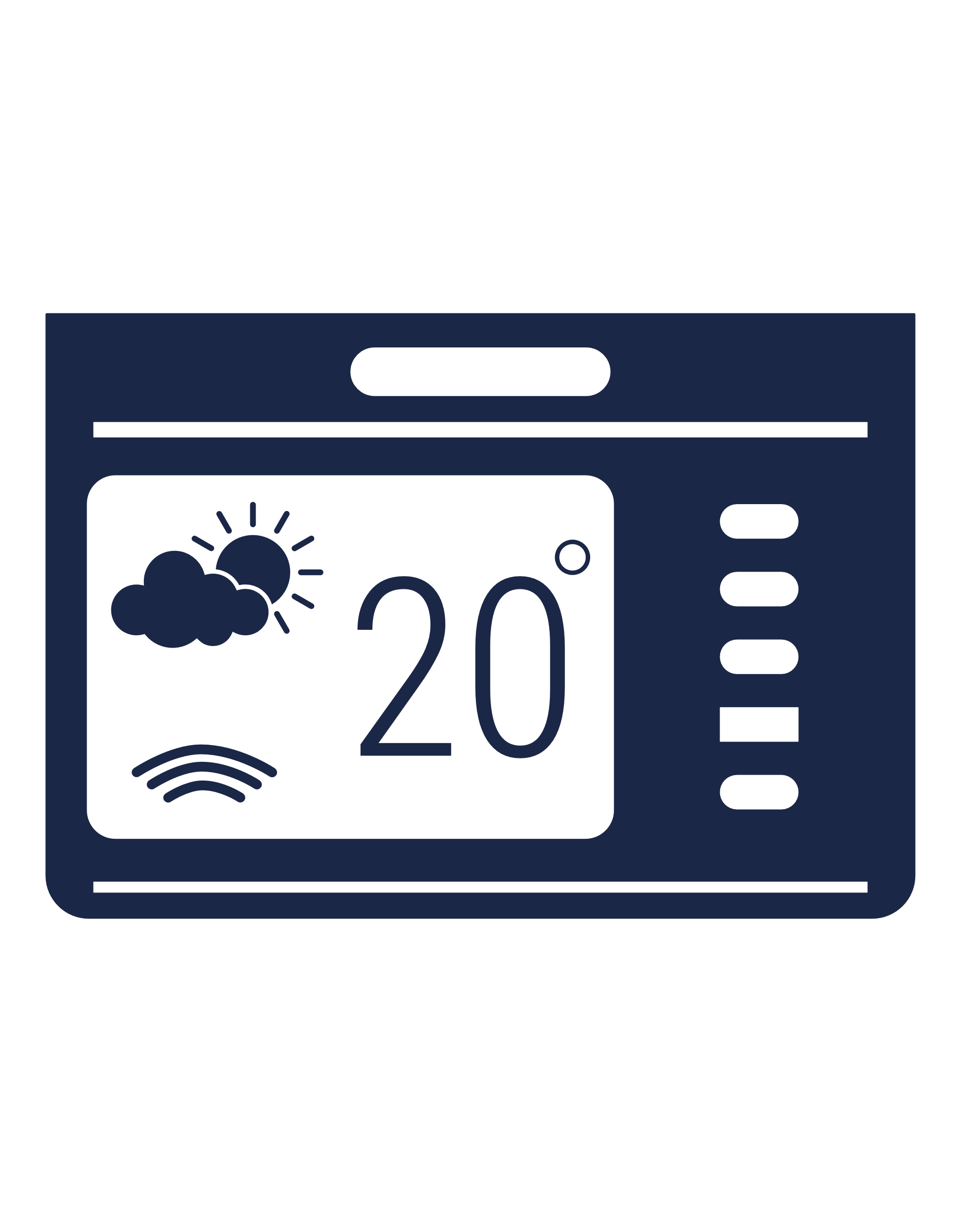 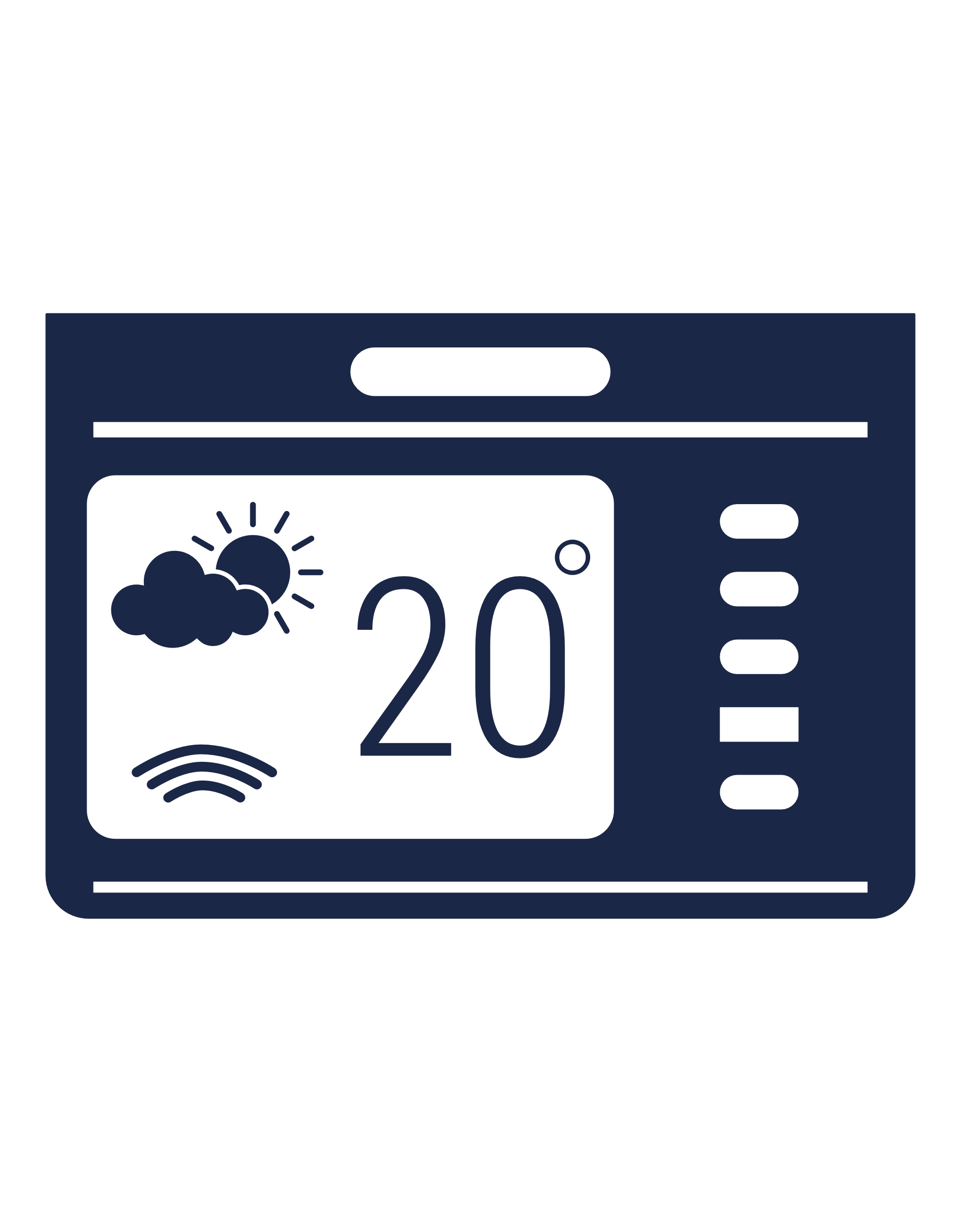 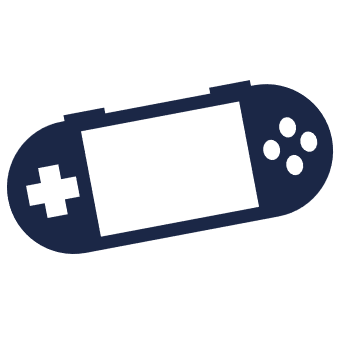 Mainstream
MCUs
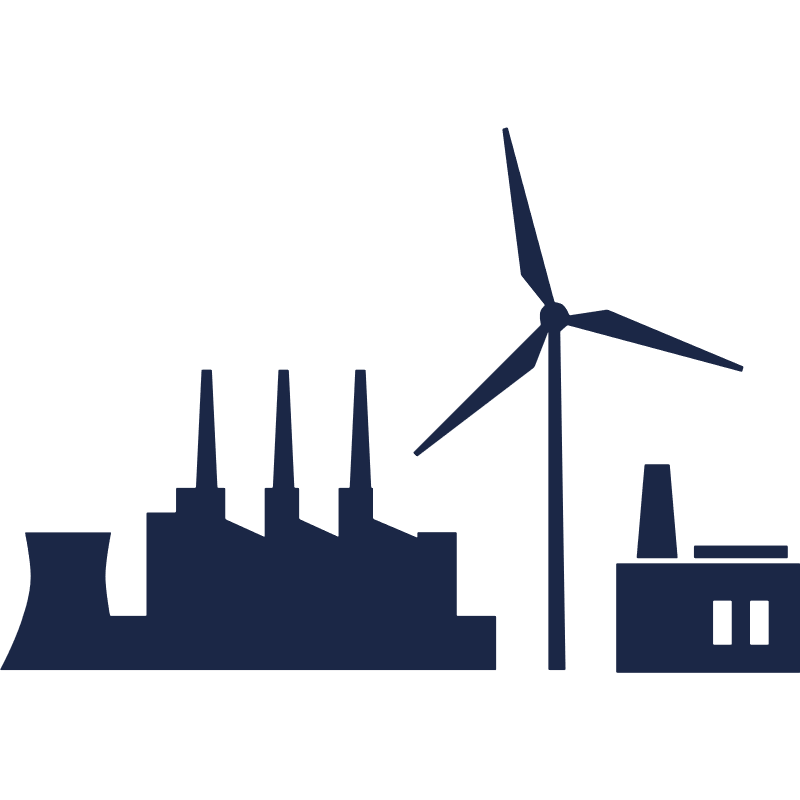 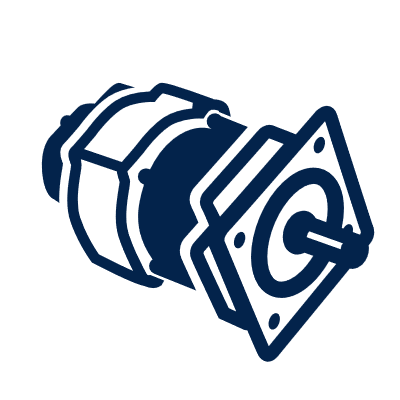 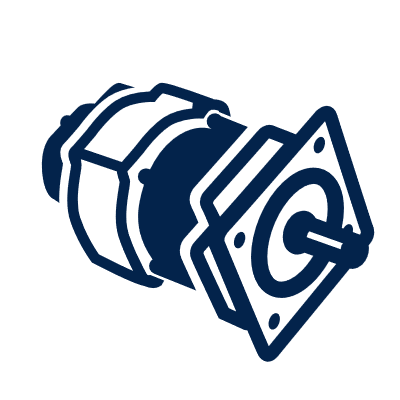 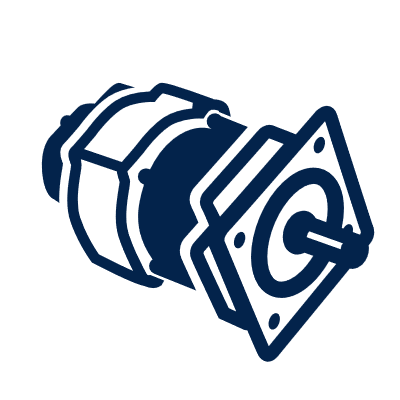 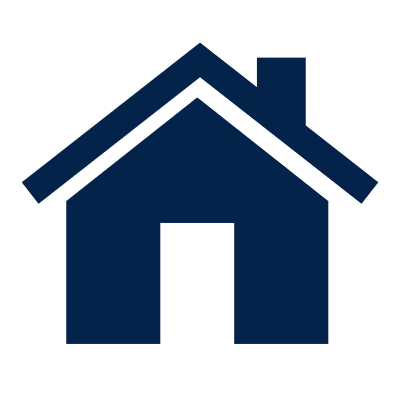 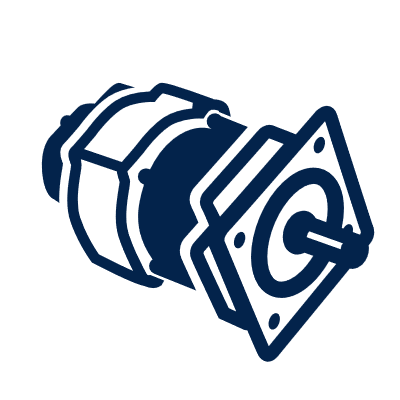 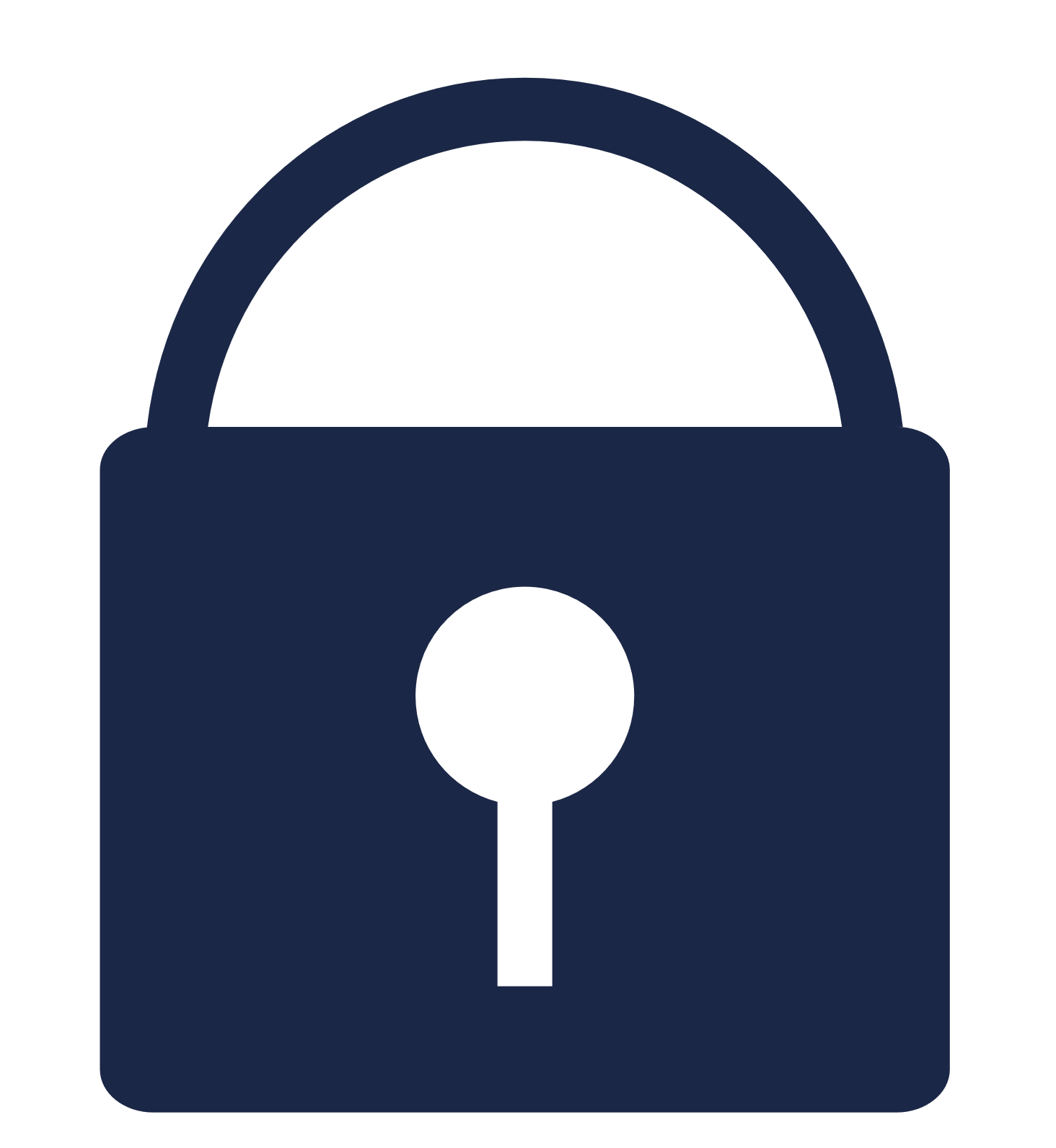 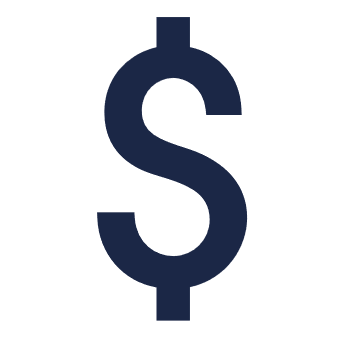 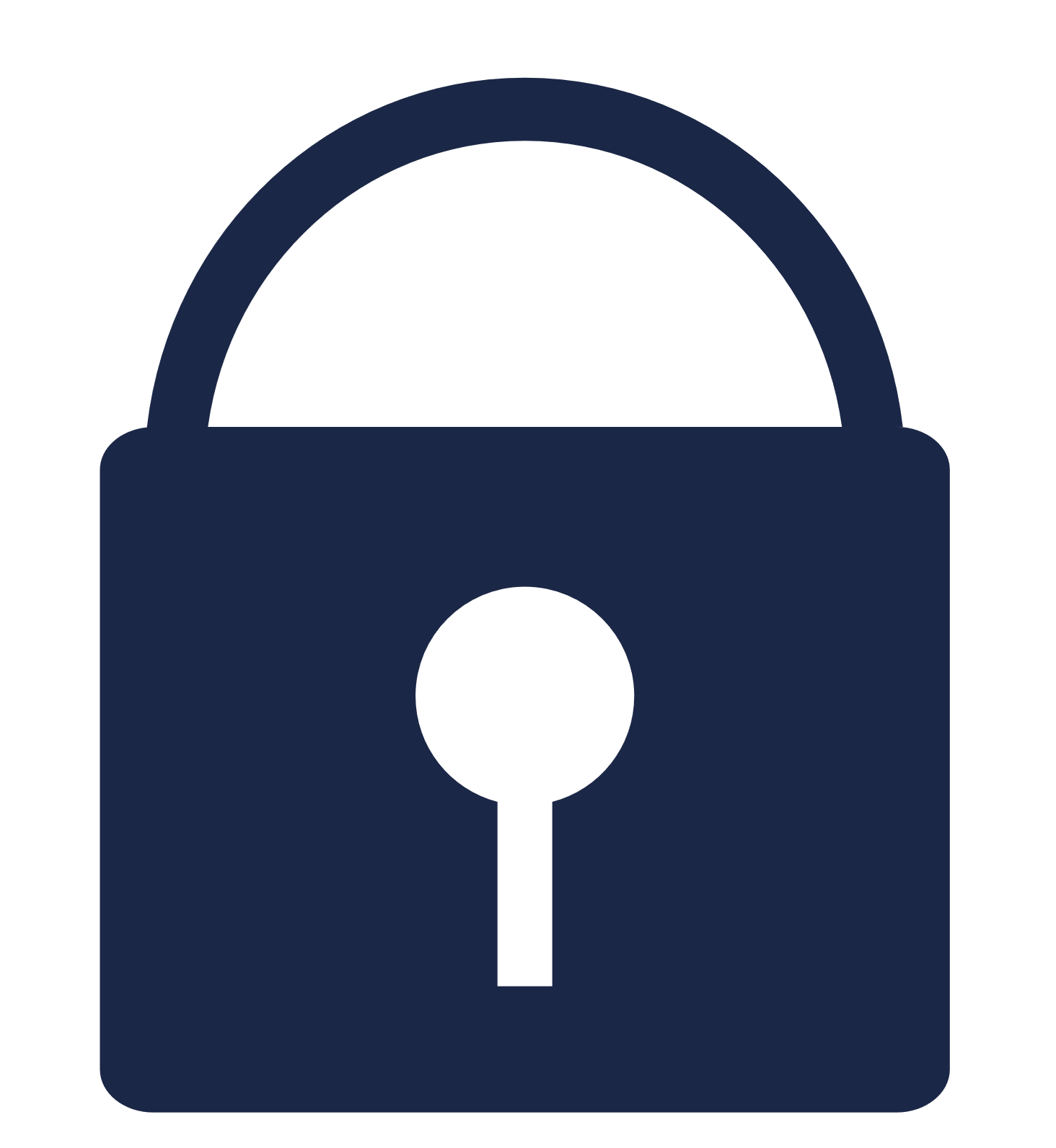 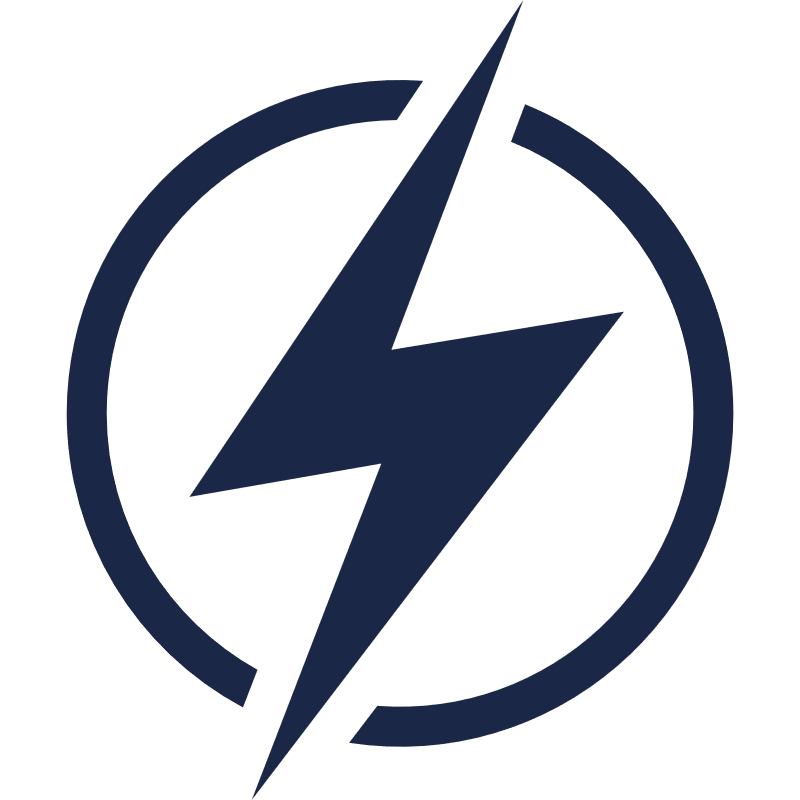 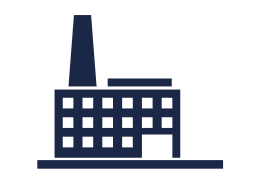 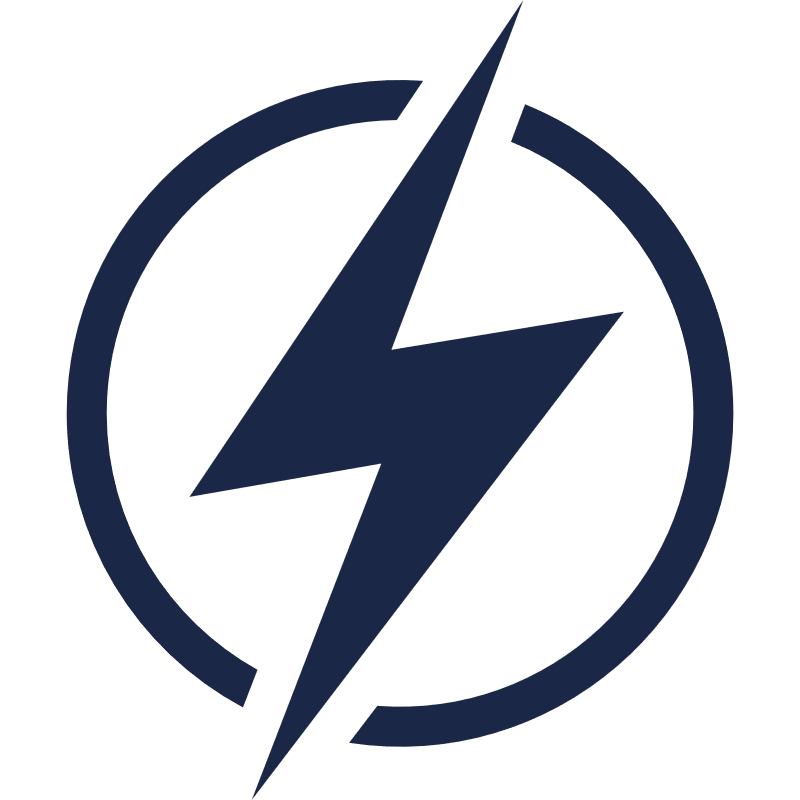 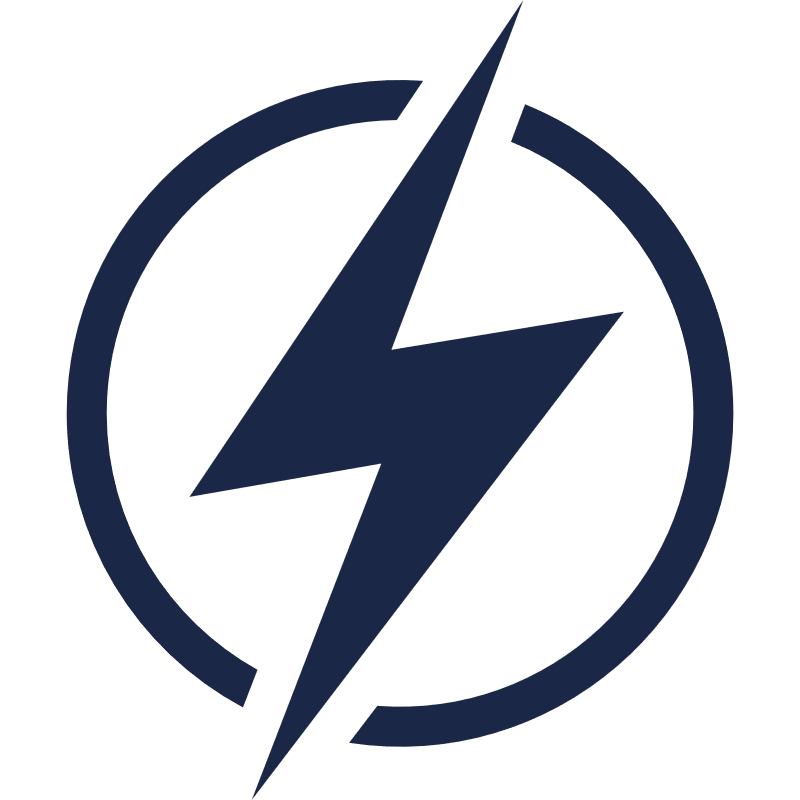 +
Ultra-low Power
MCUs
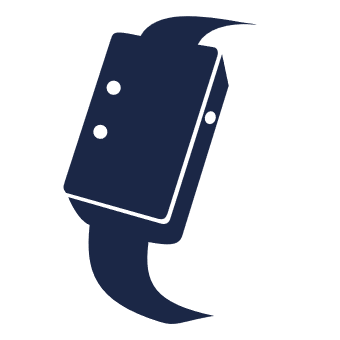 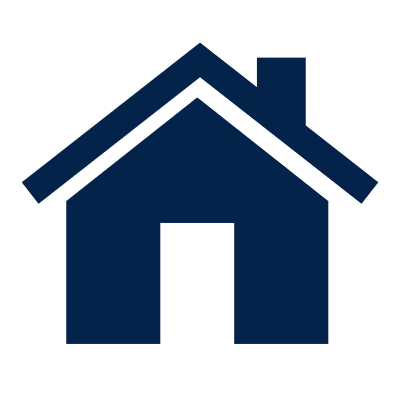 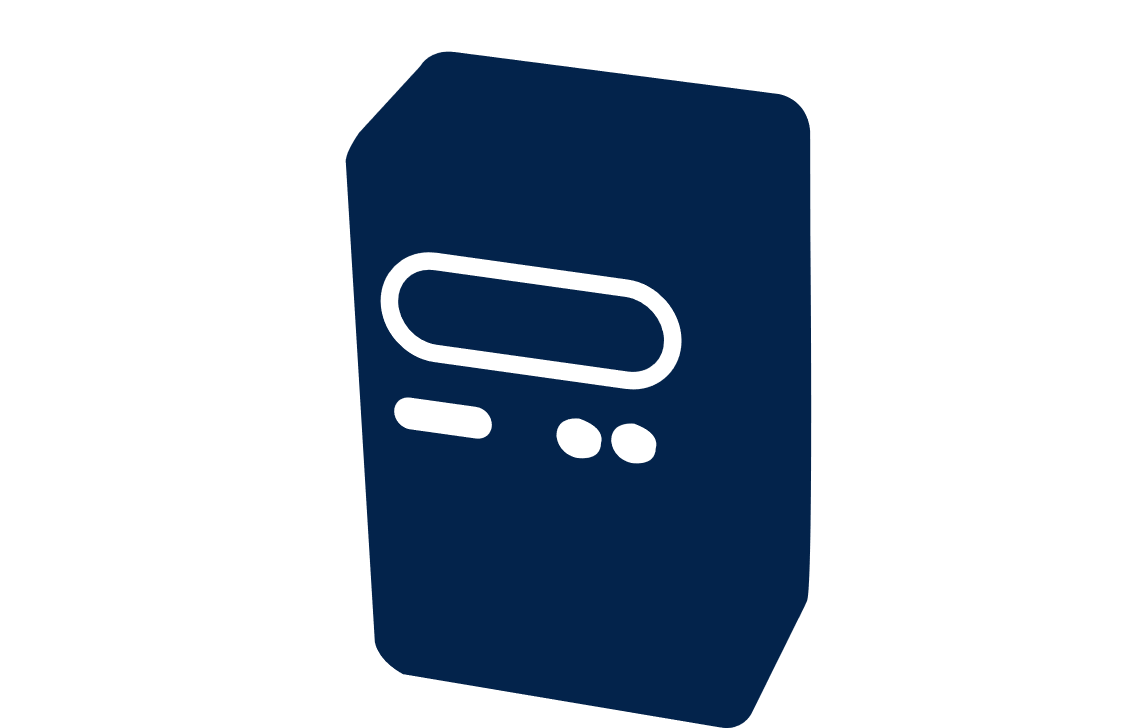 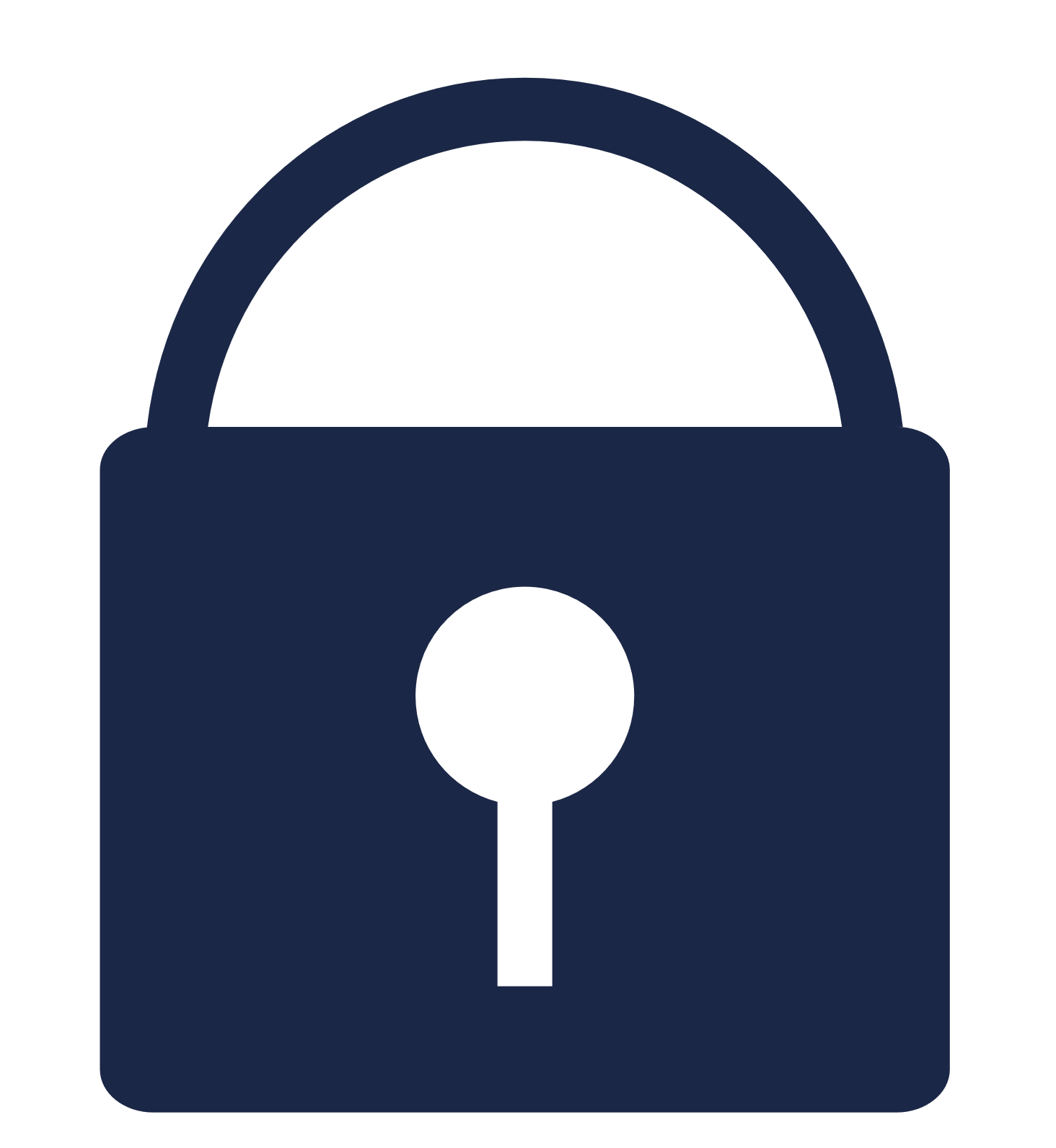 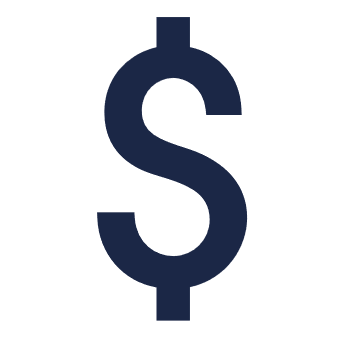 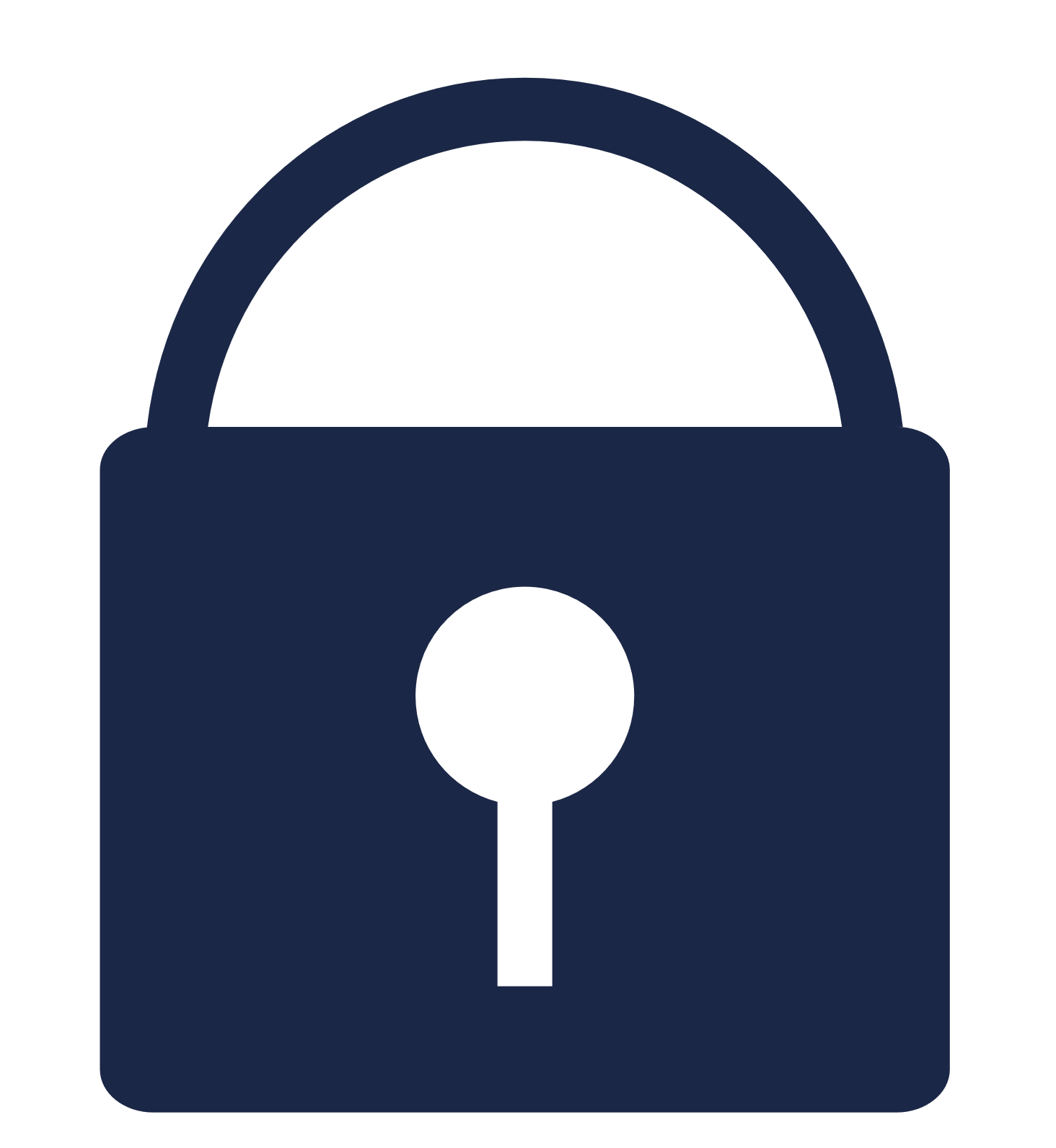 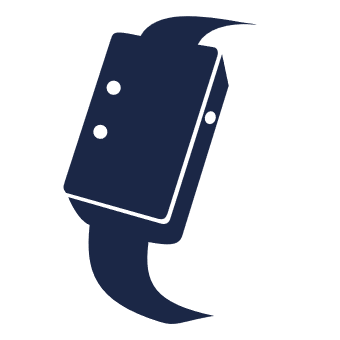 +
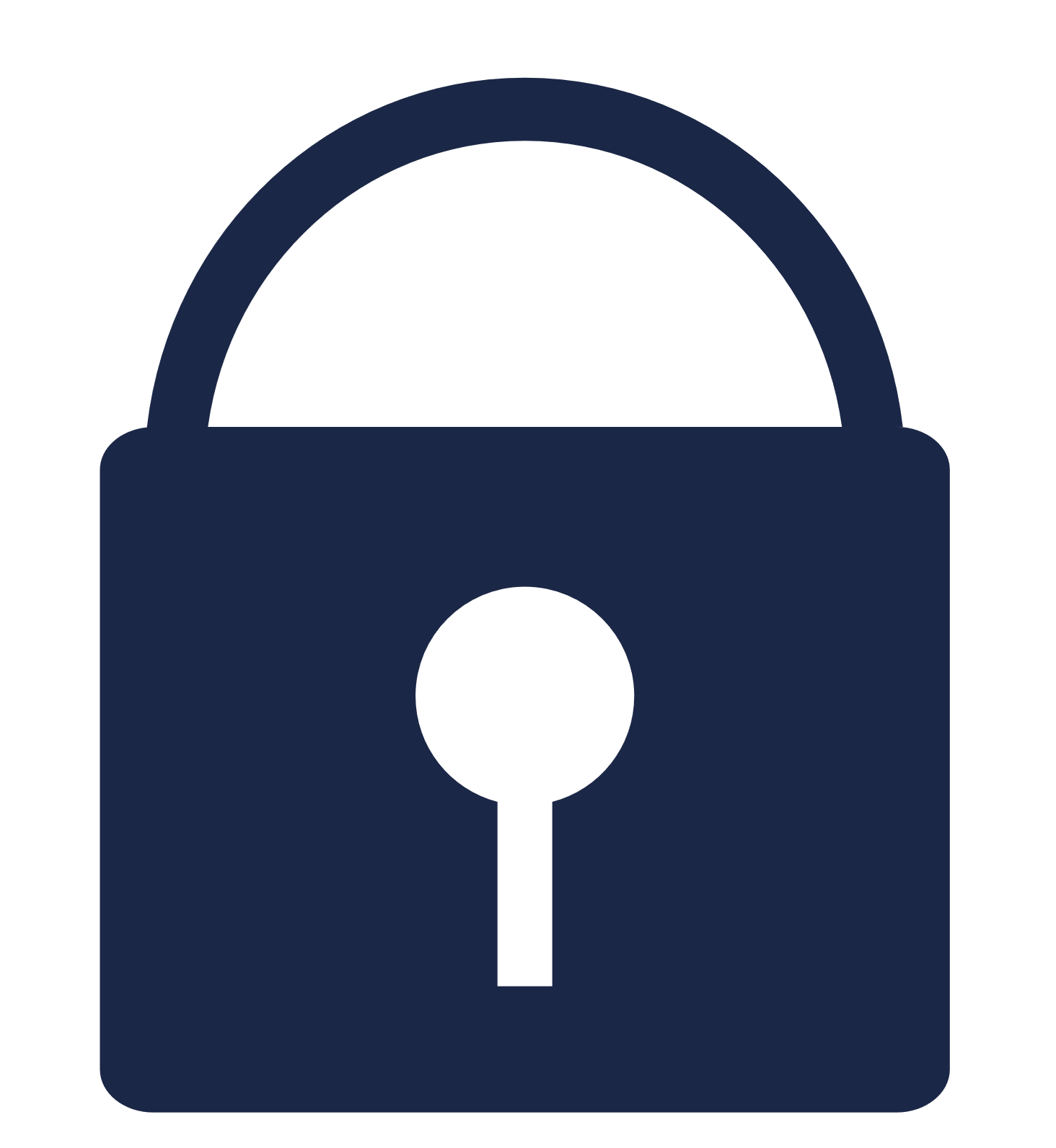 Wireless
MCUs
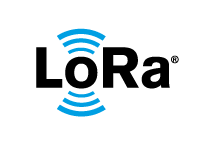 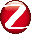 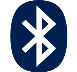 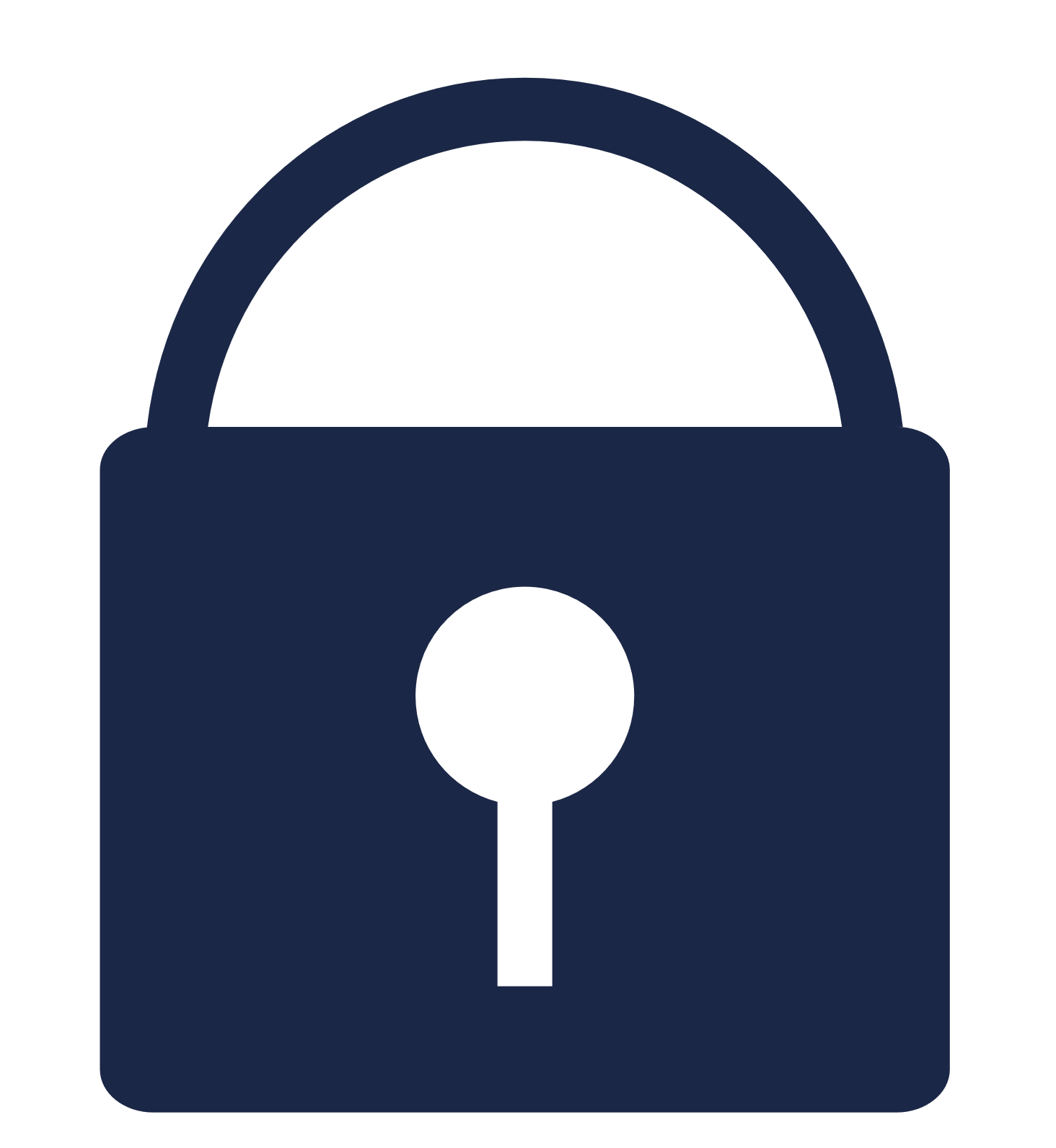 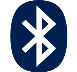 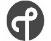 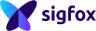 A7+ M4
Axx + M33
M3 / M4
M33
M0 / M0+
Arm® Cortex® core
M7
M55
7
[Speaker Notes: A wide range of core with from entry-level Cortex M0 to asymmetric dual cores.
Meaning different security challenges]
IoT Security & STM32Trust
8
Security for IoT Devices
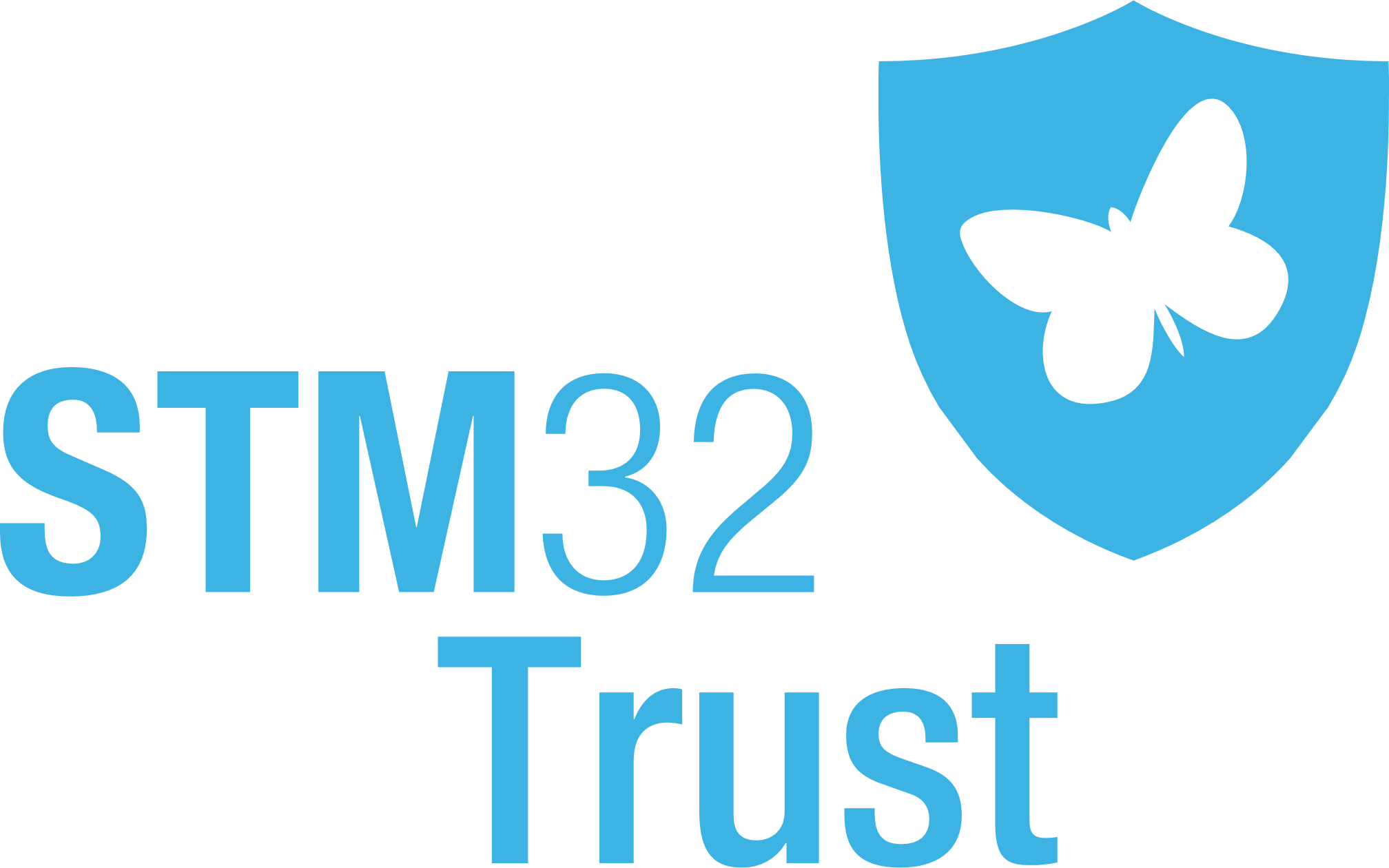 A challenge for WW security certification:
► Much progress but offer still fragmented
► Driven by Private Sector & Public Sector
► Alignment at stake: WW recognition vs National sovereignty


ST challenges: 
► Define the best approach for certified foundations
► Explain re-use, composition & mapping for OEMs
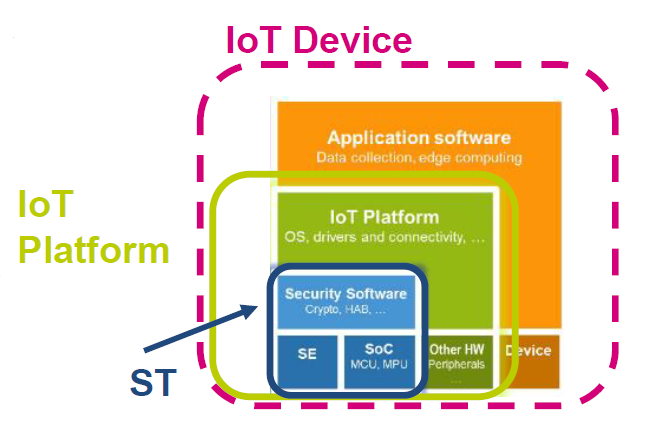 9
Security for IoT DevicesCustomer expectations
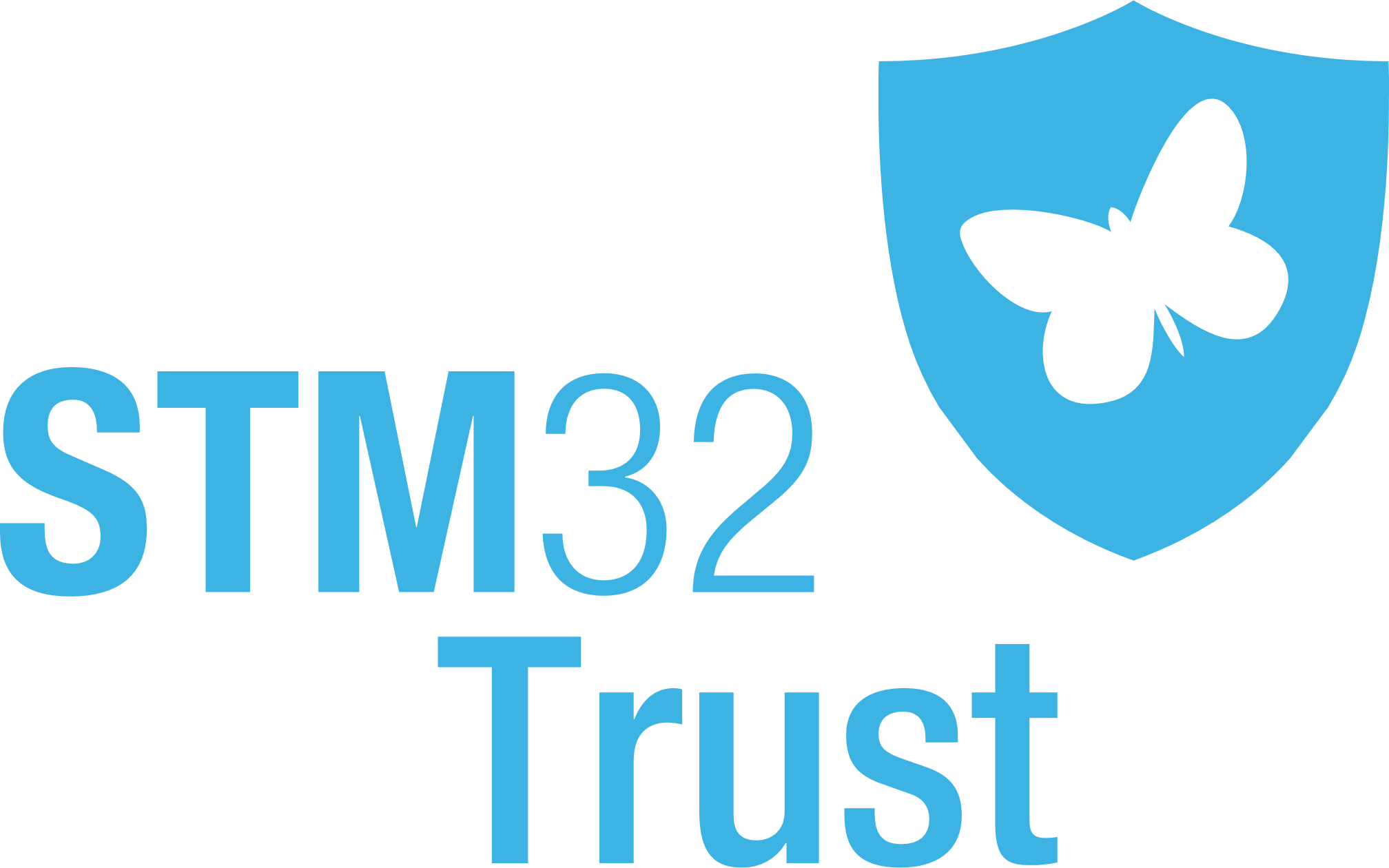 ► ST Customer Survey in 2022:
	 ►  >60% security is important to address the market
	 ►  >75% security certification
		
► Platform security as the cornerstone to connected device security
	 ►  A standardized approach with explicit Security Functions & “Security Guarantees”
	 ►  Coverage of OEM level certification schemes




► Security components as enablers for OEM Application & Services
	 ►  Seamless and secure provisioning  & connection to the cloud
	 ►  Assets protection (keys, ID) at boot & runtime

	



►
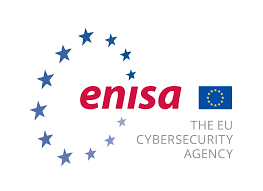 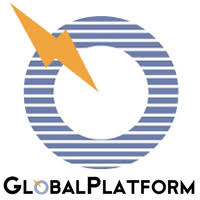 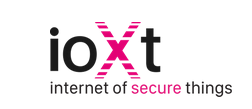 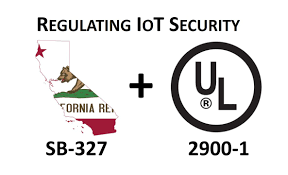 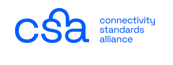 EUCC
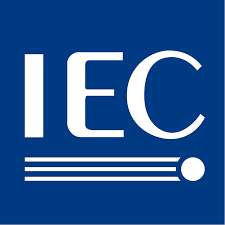 IEC 62443-4
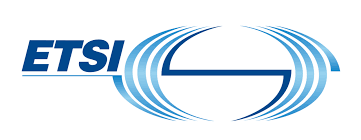 EN 303 645
10
How to address customer demand for security ?The STM32Trust Framework
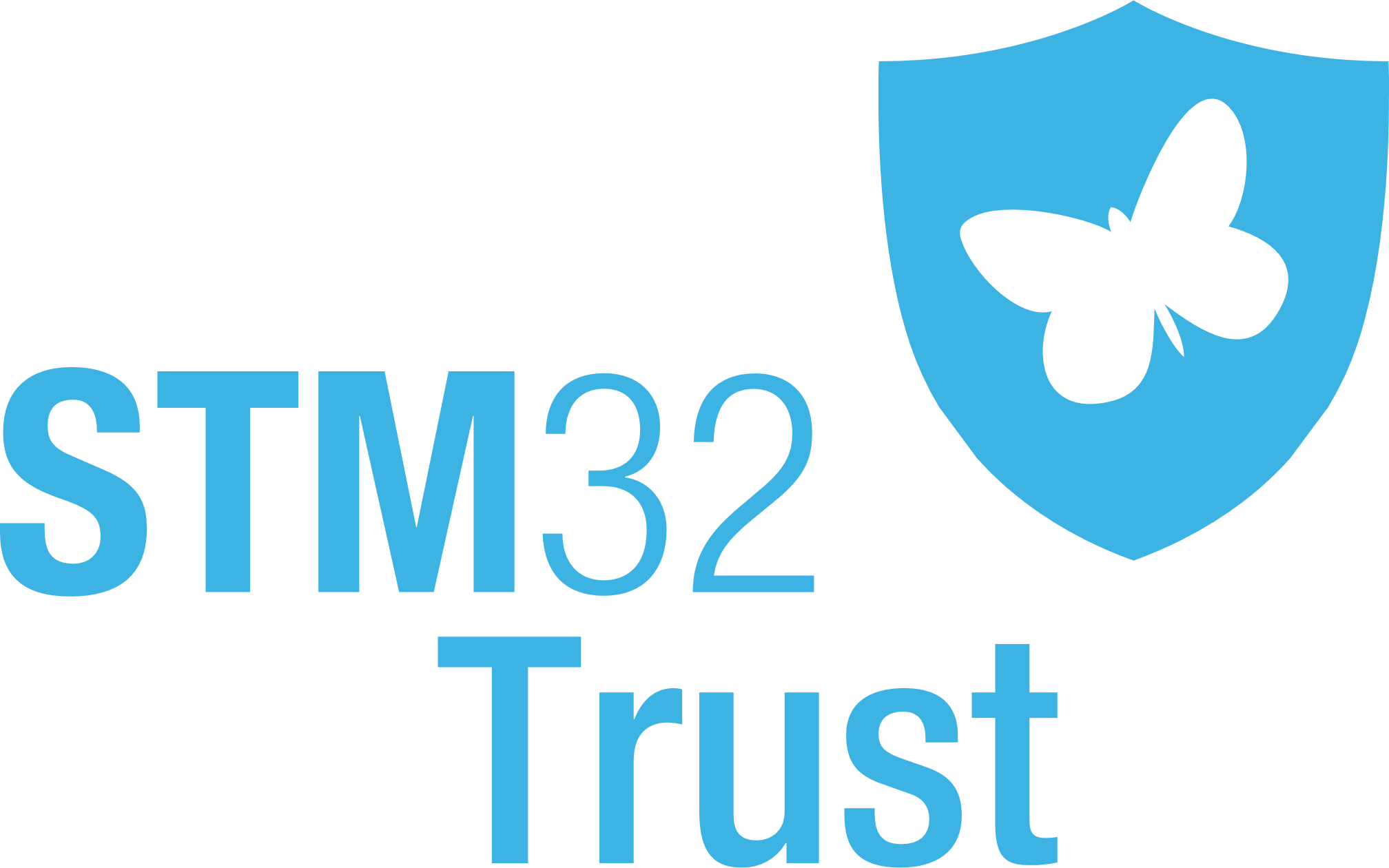 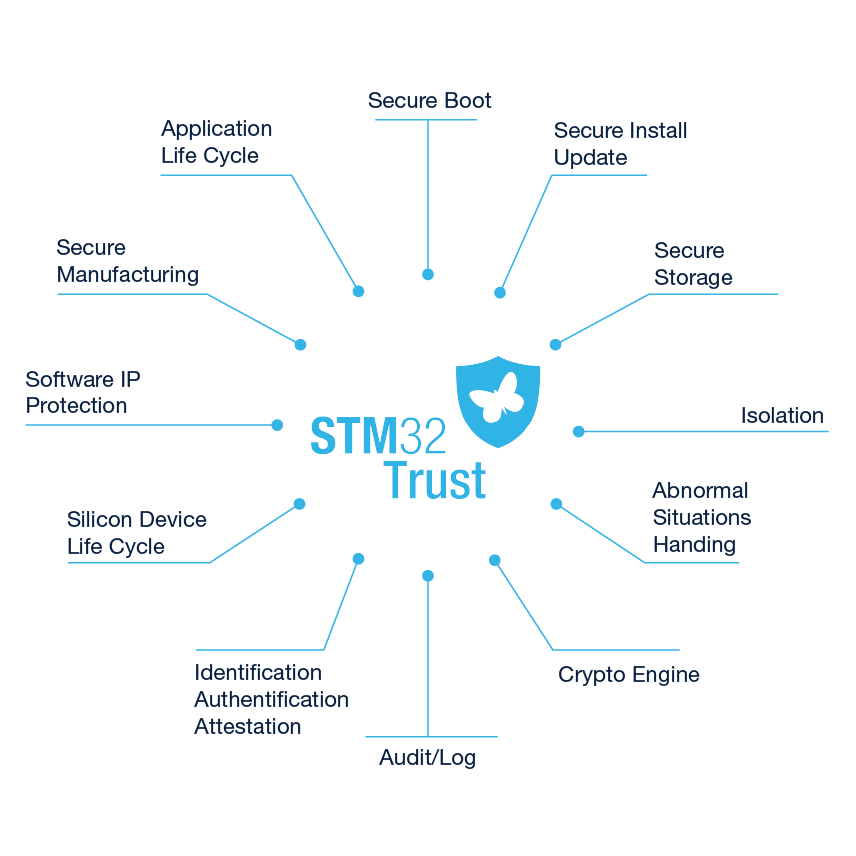 What
A high-level Security Framework
Why
Protect customer assets
How
Fulfill Security Functions
To reach
IoT Security Assurance Levels
www.st.com/STM32Trust
[Speaker Notes: STM32Trust is a high-level security evaluation framework that has 2 objectives:
Build security awareness on the customers side
Map some embedded security functions as the 1st step to security evaluation with IoT schemes at the Platform or OEM level]
From STM32Trust to IoT Security
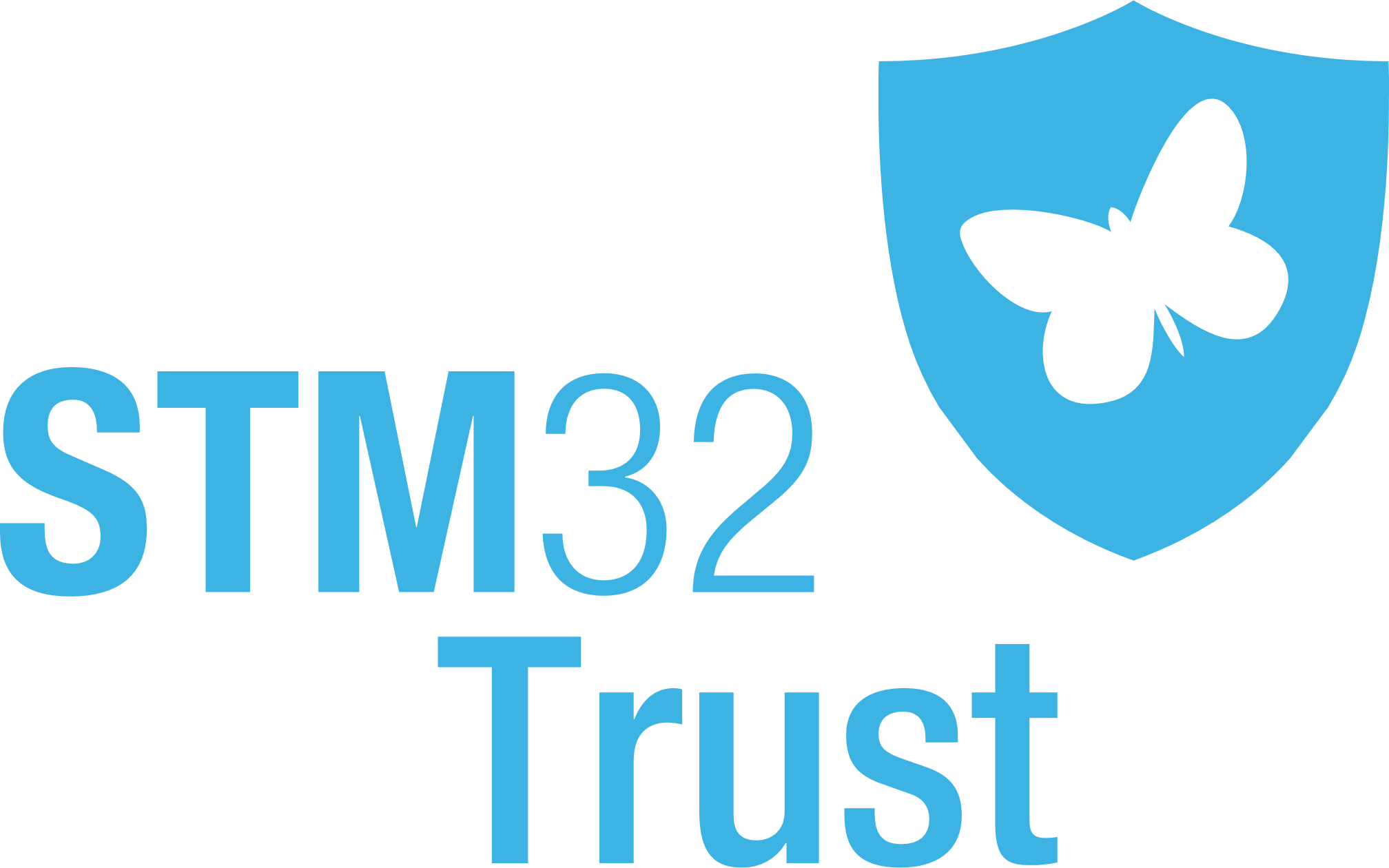 ► STM32Trust meeting 2 IoT certification schemes:
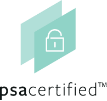 ARM® Platform Security Architecture (PSA) 
A security framework around ARM ecosystem
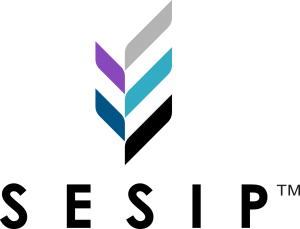 Security Evaluation Standard for IoT Platforms (SESIP)
A security evaluation framework for silicon-based platform
12
[Speaker Notes: At chip level, STM32Trust  meets 2 established IoT security evaluation schemes:
SESIP for security evaluation at the platform level, agnostic scheme, re-usability for customers
ARM PSA a comprehensive security solution with the key elements to develop a secure solution with a RoT next to a security evaluation scheme, PSA Certified]
The SESIP value
► The de-facto standard for MCUs 
► Derived from CC but w/o the heaviness
► Flexible and accessible evaluation framework
► “Kill 2 birds with one stone” approach at L3
► Endorsed by the industry key players & GlobalPlatform

► Meet OEMs expectations
► Re-use & composition
► Ease the IoT certification process
► Reduce IoT fragmentation. Mapping with ETSI TS 303 645, IEC 62443, CSA/Matter…
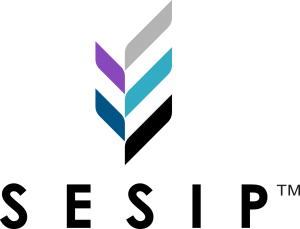 13
[Speaker Notes: CC: the reference security evaluation approach. Established for decades and widely accepted 
Flexible : List of security functions can be tailored to meet the product features
Accessible: A comprehensive and documented methodology
ARM PSA L3 & SESIP3 : 1 single Security Target + 1 evaluation report
GlobalPlatform: more than 100 member companies]
The STM32 Journey: From Basic Security to L3
14
STM32 Journey
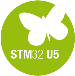 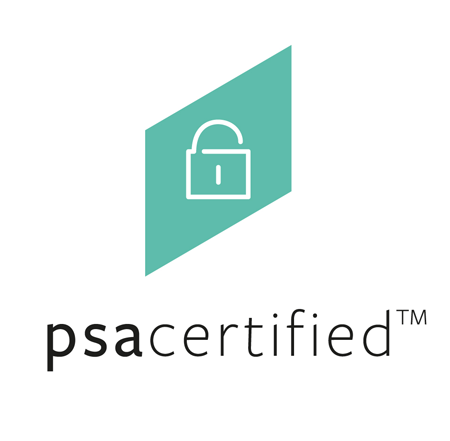 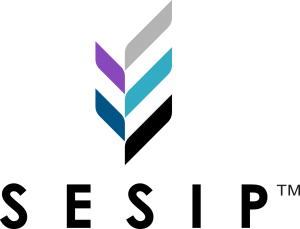 Level of Assurance
Ultra Low Power MCU 
1st Product with Physical Attack Resistance
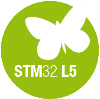 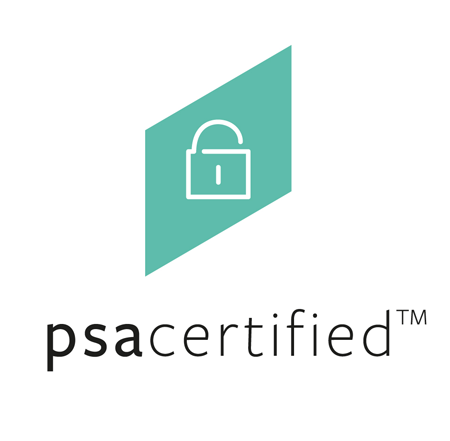 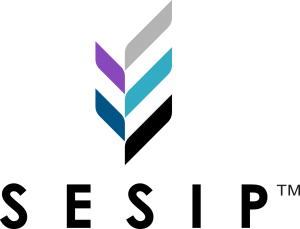 Low Power MCU
Product with Logical Attack Resistance
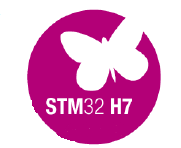 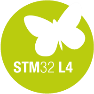 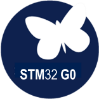 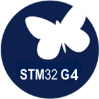 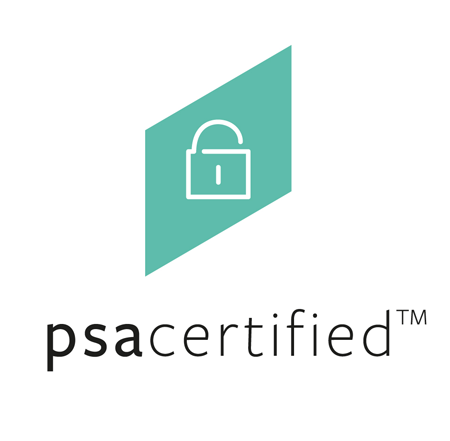 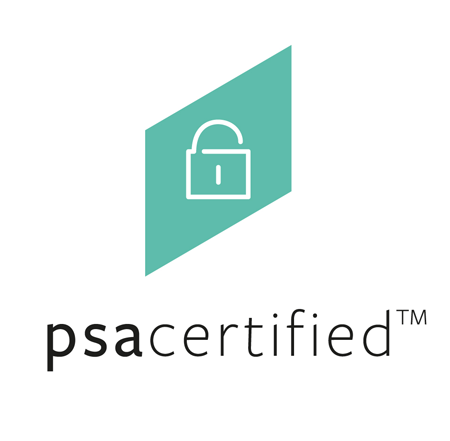 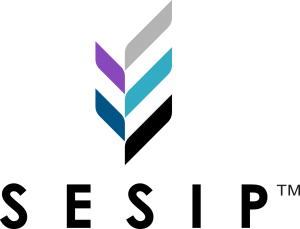 Low Power MCU
Legacy MCUs
15
[Speaker Notes: Journey started in 2018:
ARM PSA L1: STM32L4 XCUBE-SBSFU Feb-19
ARM PSA L2:STM32L5 w/TF-M
SESIP L1: STM32L4  XCUBE SBSFU L1 Feb-20
SESIP L3 : STM32L4 XCUBE-SBSFU L3 with logical attacker resistance Feb-20
SESIP L3: STM32L5 with logical attacker resistance Aug-20
SESIP L3: STM32U5 w/TF-M and MCUboot Jul-21 with physical attacker resistance Jul-21 

/!\ STM32U5 is the only MCU that has passed ARM PSA L3 and SESIP3 with physical attack resistance.
/!\ There is one Winbond product that has passed SESIP3 with physical attack resistance. The same device passed CC certification with AVA_VAN.5

https://www.trustcb.com/iot/sesip/sesip-certificates/]
Lesson LearnedFrom Basic to L3
► Security Awareness

► Security from the ground up for new product development
► Affecting HW, FW, MW and Ecosystem development @ST

► Expertise   Better understanding of major security pitfalls

► Boot process & Lifecycle
► Security-impacting IPs development: Crypto, physical isolation…
► Crypto operations handling: key protection…
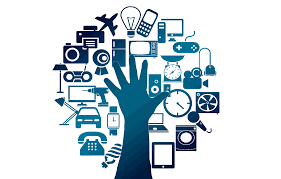 16
[Speaker Notes: Improved ST security awareness
Security from the ground up : Definition of the security function at the Marketing level
Extension to FW, MW and tools
Expertise: 
ST MCD develops GP MCUs addressing thousands of customers. Security is one of the features (contrary to Secure Element business)
Need for additional expertise to reach L3 on multiple components
Products sold to millions with multiple compilers/debuggers  Community can hack easily !]
STM32 Security Roadmap
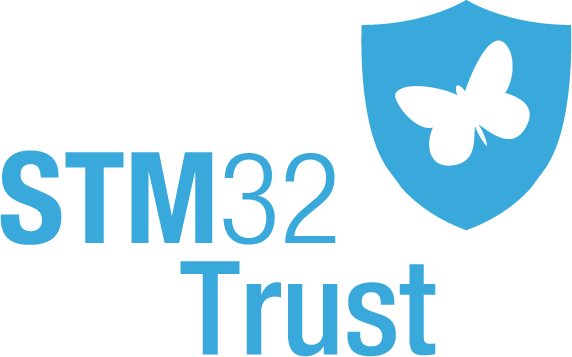 Scaling security offer with L3 as the baseline
Security
robustness
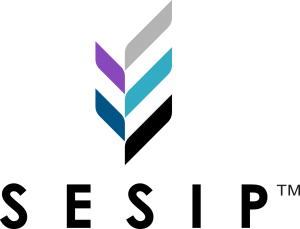 L3
L3
IP Protection
IoT / Cloud
IP Protection
IoT / Cloud
(shared resources)
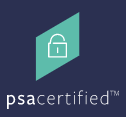 L3
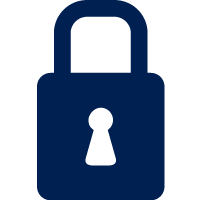 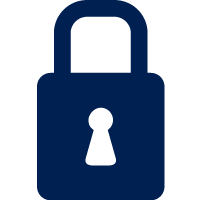 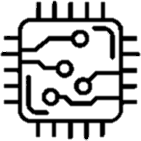 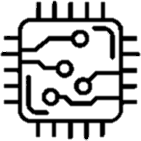 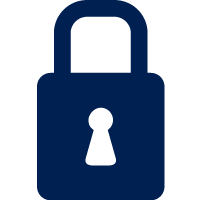 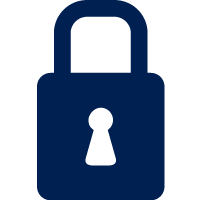 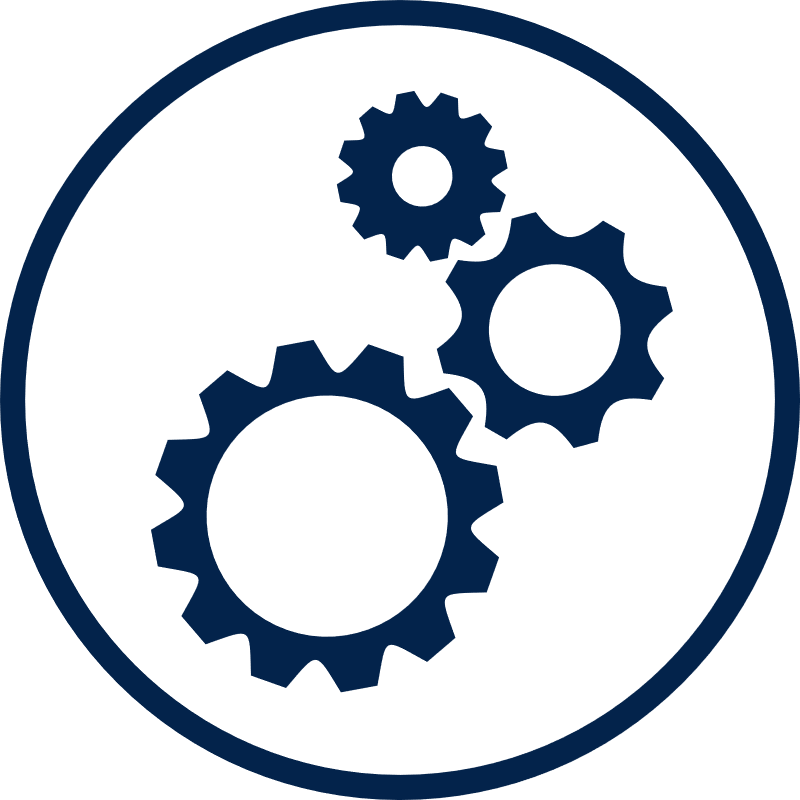 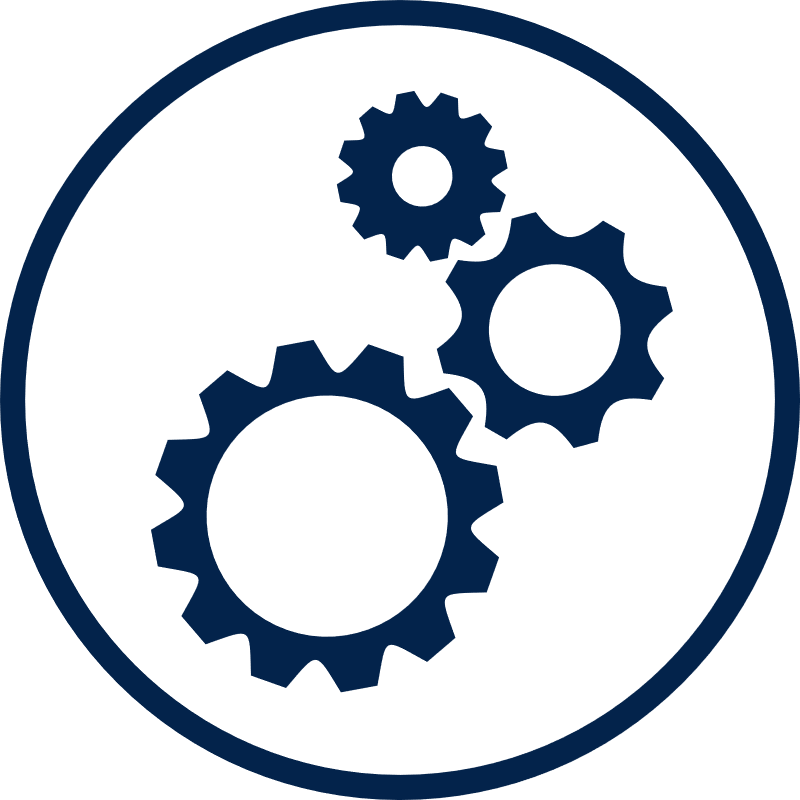 Firmware  code  protection
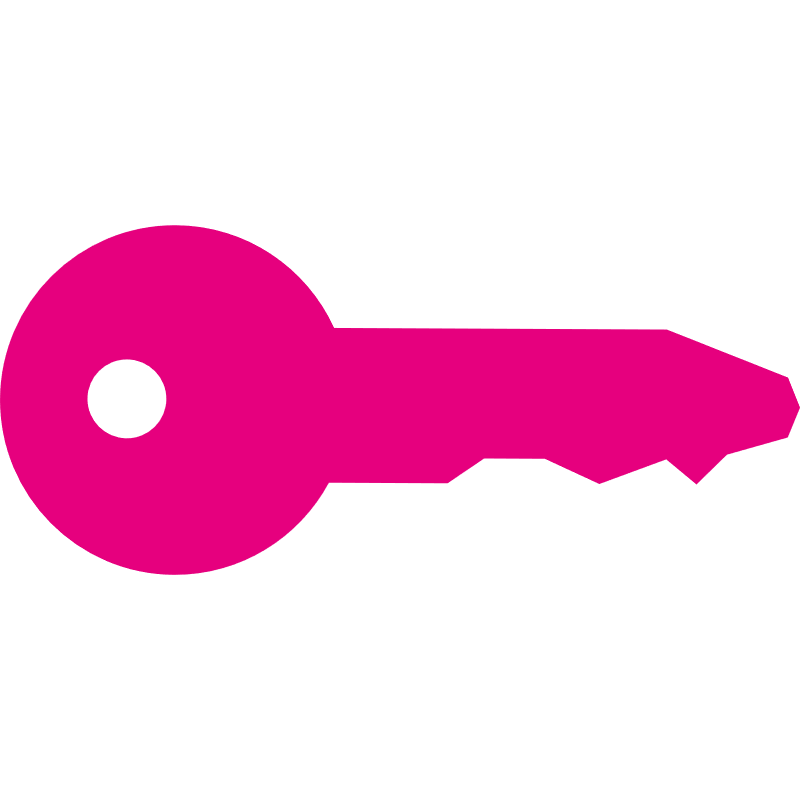 L1
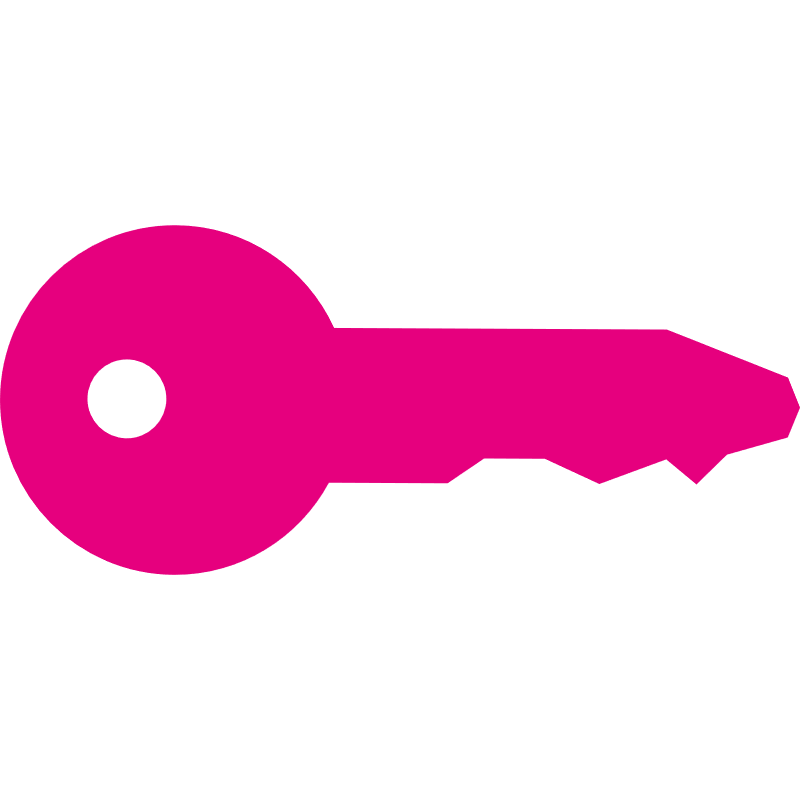 Crypto
Basic IoT
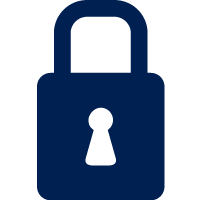 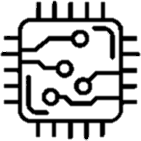 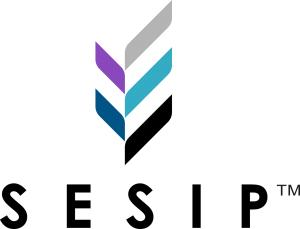 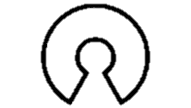 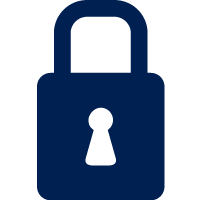 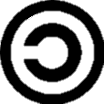 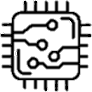 Open-Source Software
Secure Hardware
SoC Security SW
Hardware
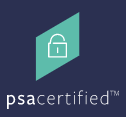 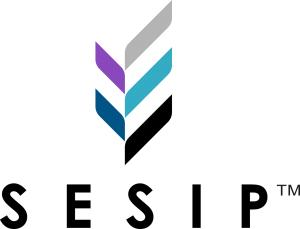 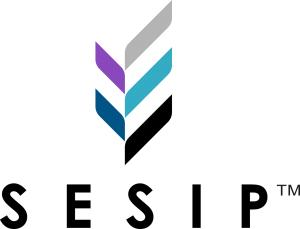 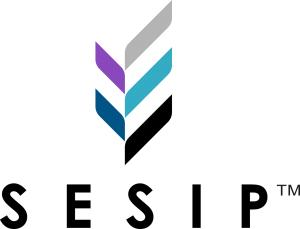 Legacy
Mid. term
Services & Assets protections
17
What matters to ST for SESIP
► A valuable security evaluation framework

► Extension to OEM schemes recognition of SESIP

► Extension to entry-level products covered by SESIP3 / JIL >21

► Enhance the standard with services coverage
► Secure Programming
► Cloud Registration (Zero-touch provisioning & commissioning)
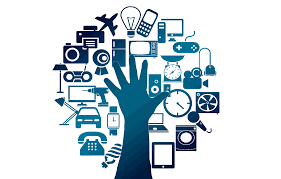 18
[Speaker Notes: Beyond coverage of OEM schemes with SESIP  Need to address the cloud security evaluation.
Q: Will SESIP propose a scheme for cloud servers beyond existing standards (PCI DSS…) ?

One ST customer even asking for cloud server and mobile application evaluation.]
Q&A
19
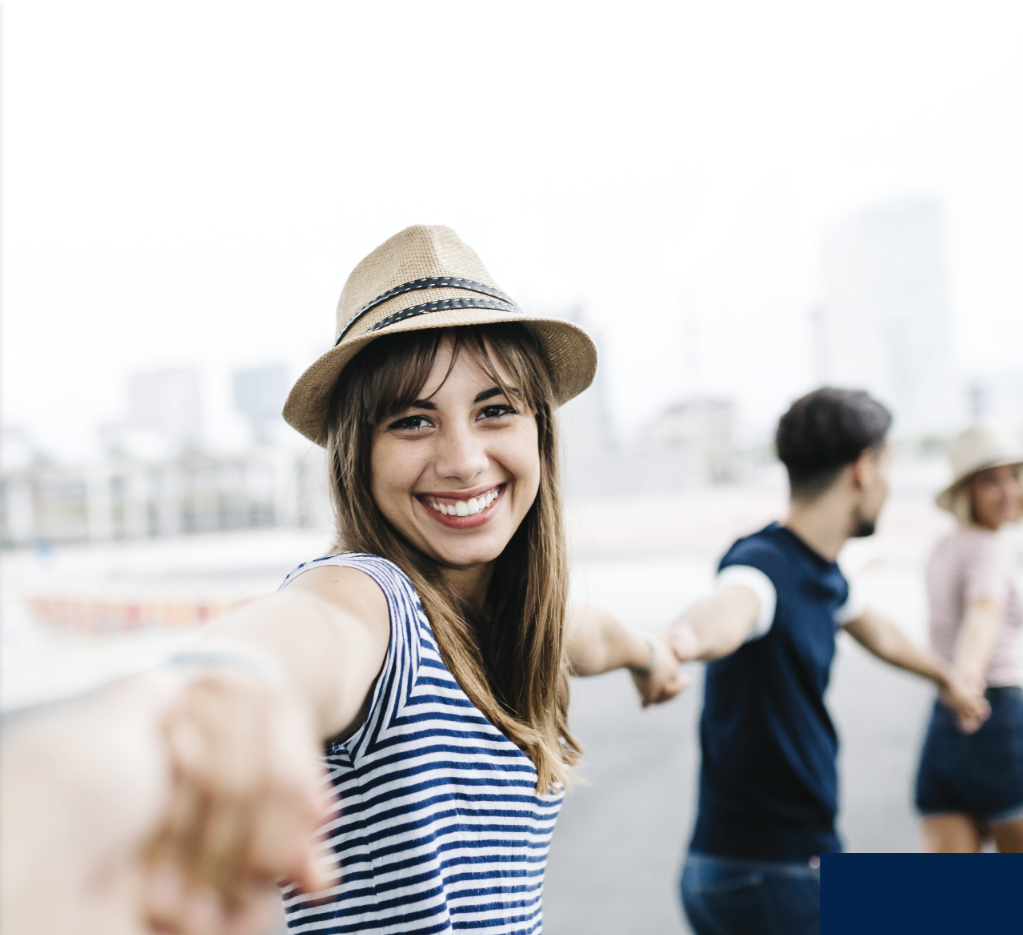 For further support in creating a PowerPoint presentation, including graphic assets, formatting tools and additional information on the ST brand
you can visit the ST Brand Portalhttps://brandportal.st.com
20